Visa World Solutions
Back to Éducation
www.visaworldsolutions.com
Visa World Solutions' CEO is a founder partner of London St. Andrew’s College –and Marketing Manager, student welfare office  of the college.
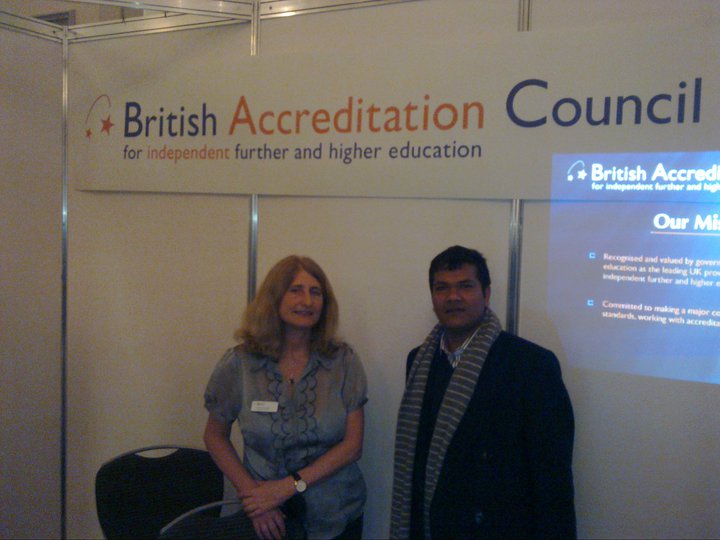 Visa world solutions a member if WEBA agent and attend a seminar at Sheraton hotel Heathrow – London -
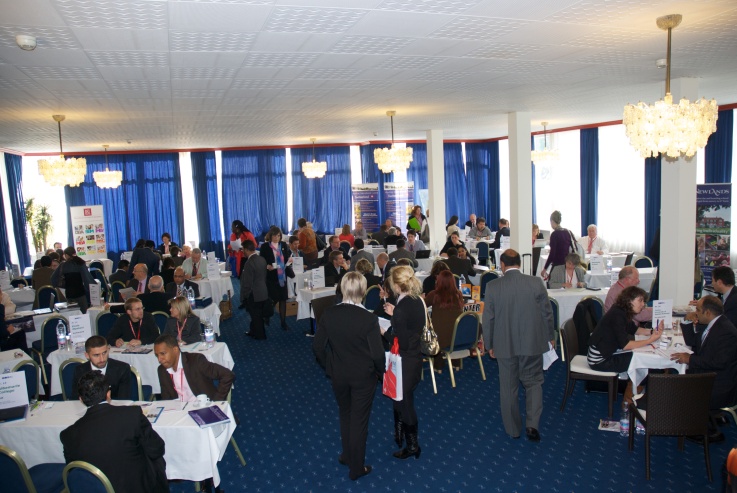 Visa World Solutions –London office
Title
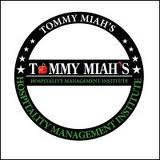 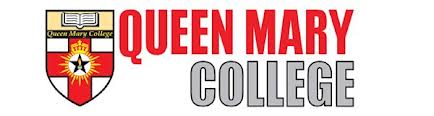 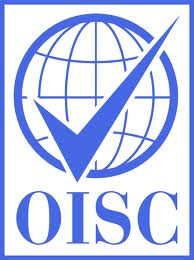 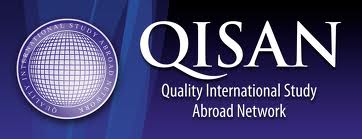 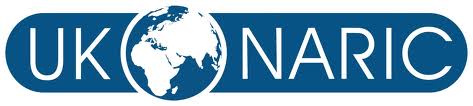 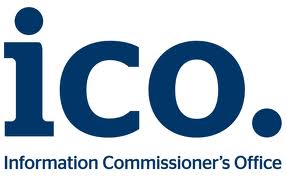 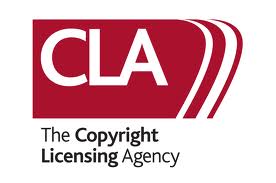 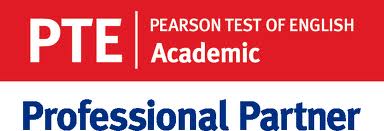 Visa World Solutions Colleagues
London Office
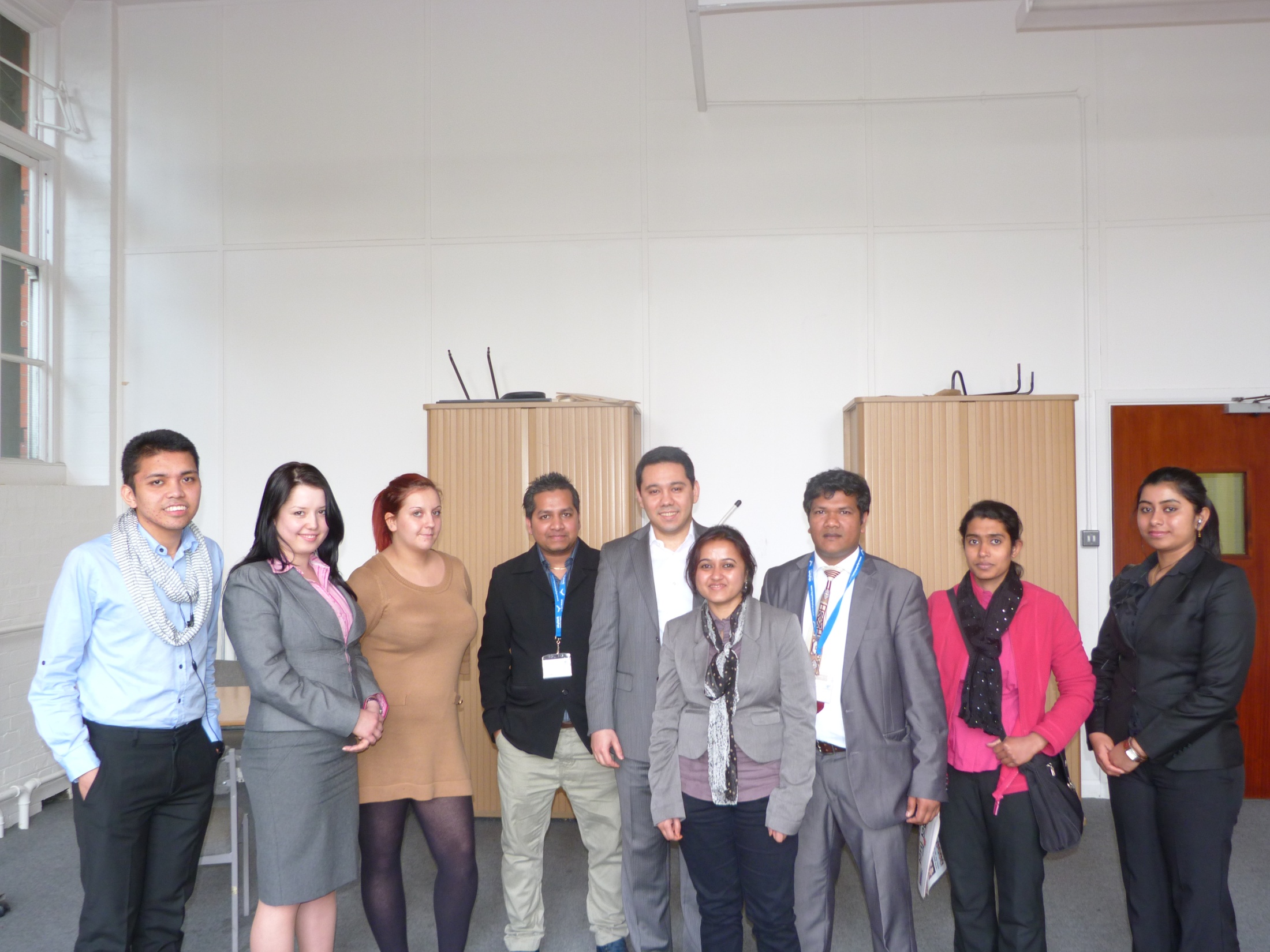 LSBF AND VISA WORLD SOLUTIONS
Visa world solutions organised  student lunch party
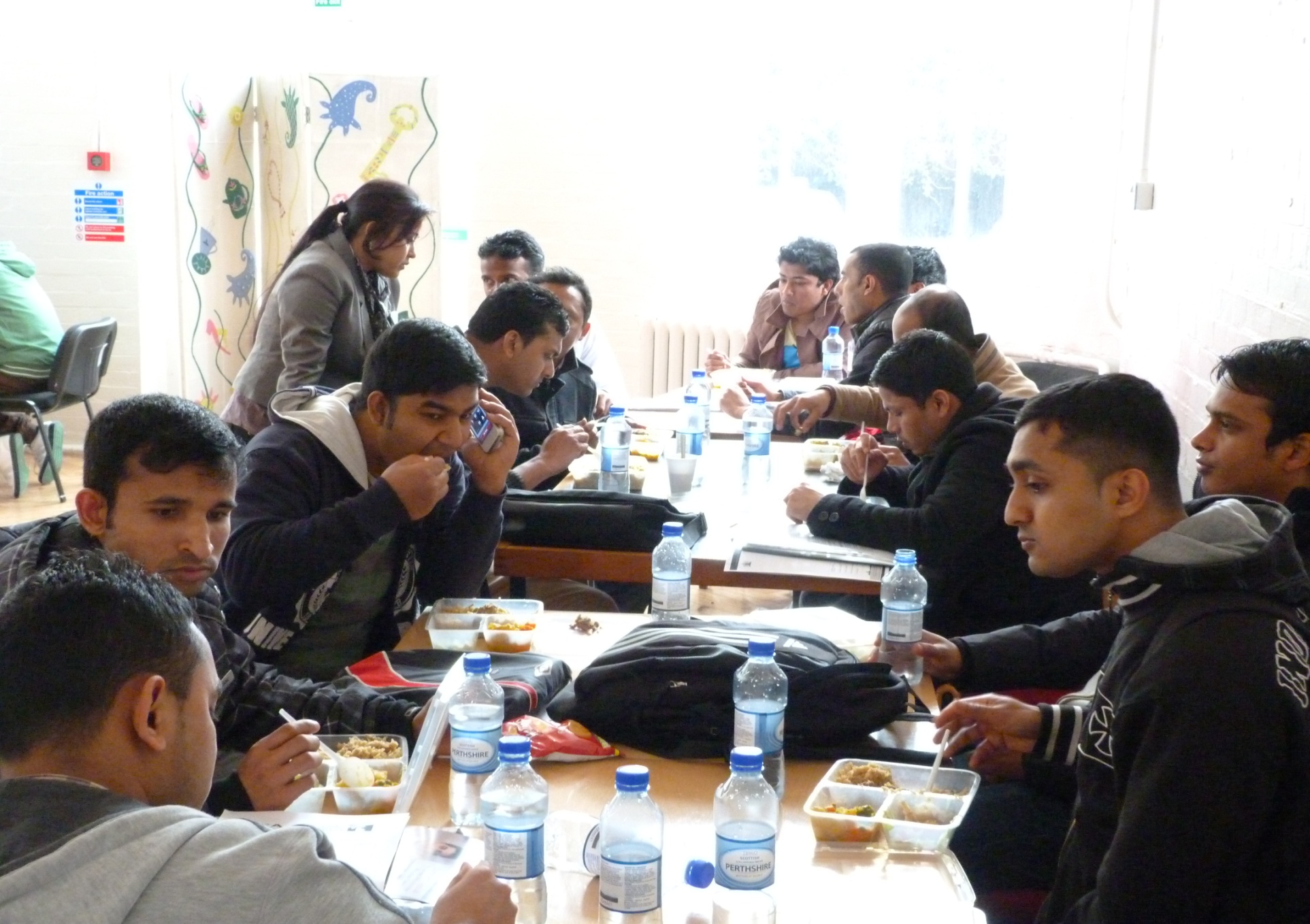 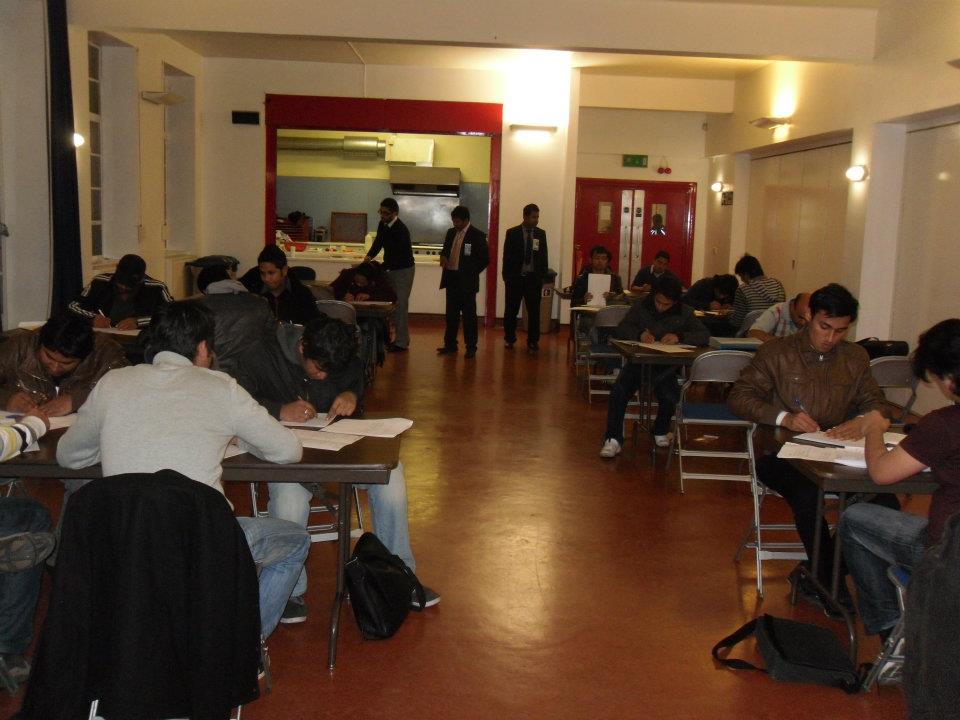 University of Ulster taking –English test exam, visa world solutions organised
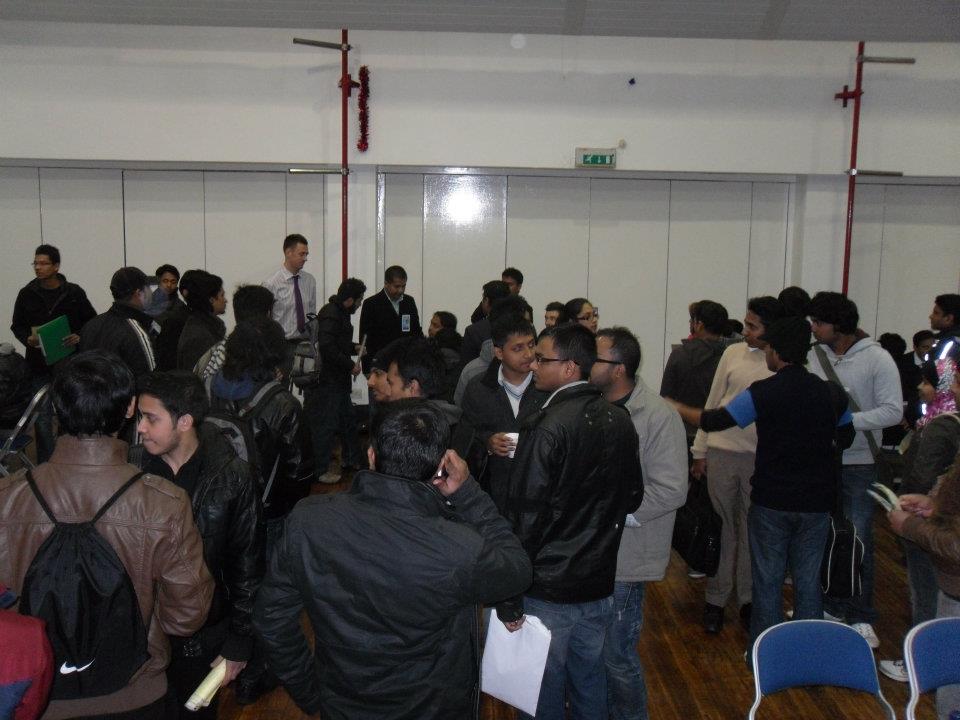 Spot admission organised by visa world solutions – in london
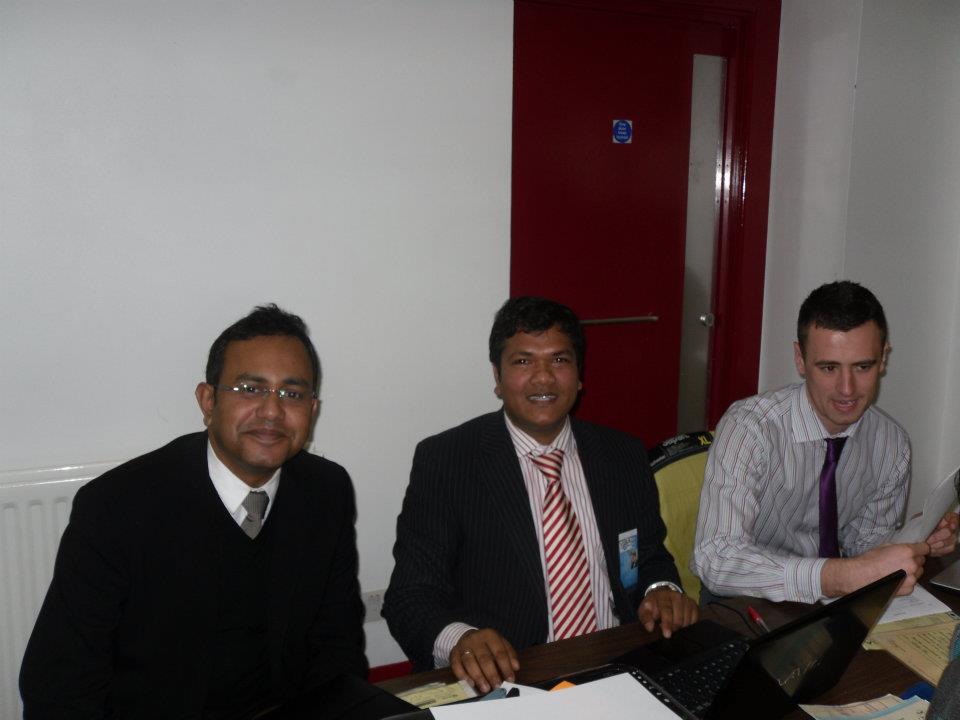 Mr. Arefin, Mr. Jack and myself doing file assesment
Visa world solutions organised student evening for music and entertainment
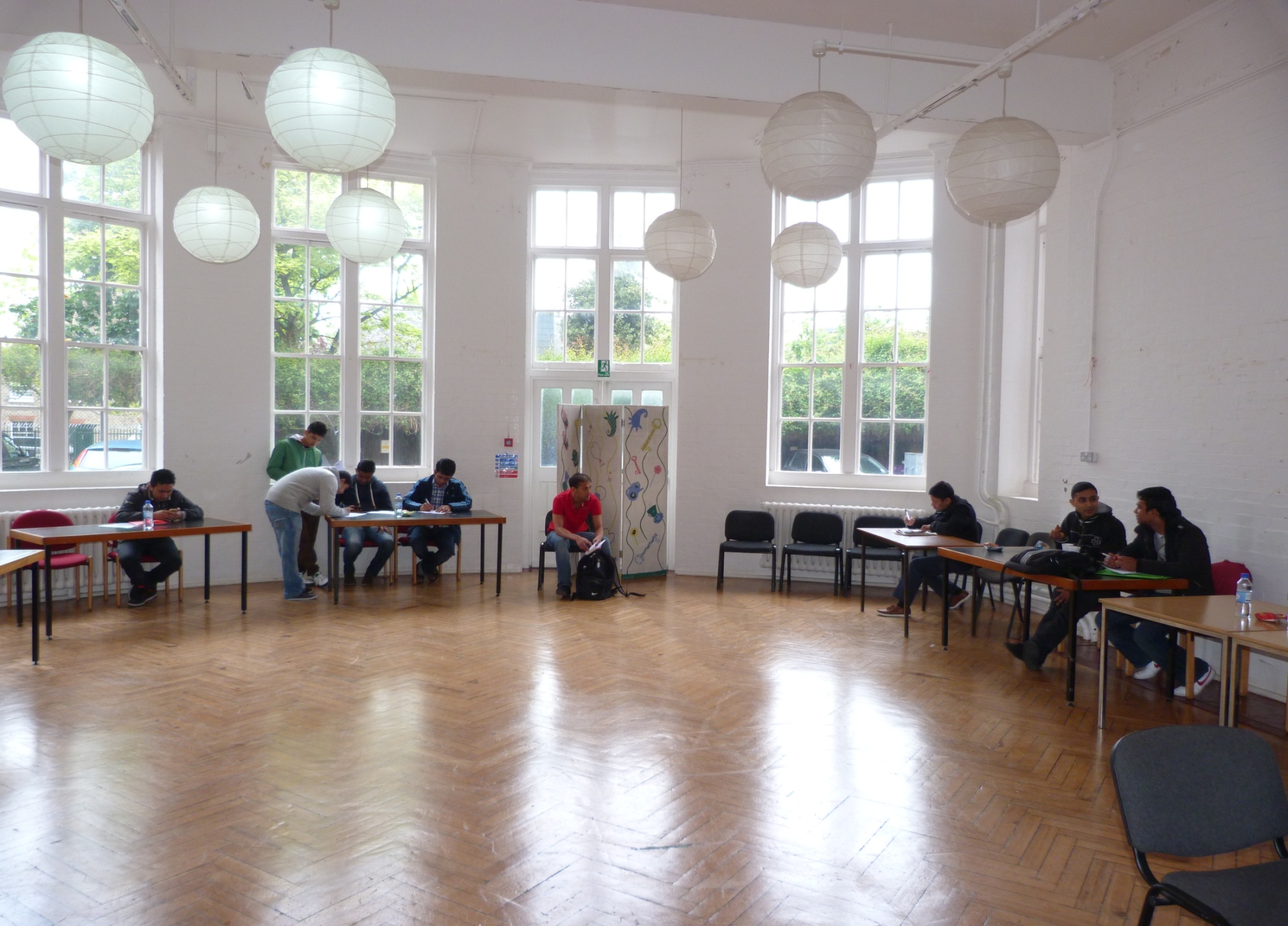 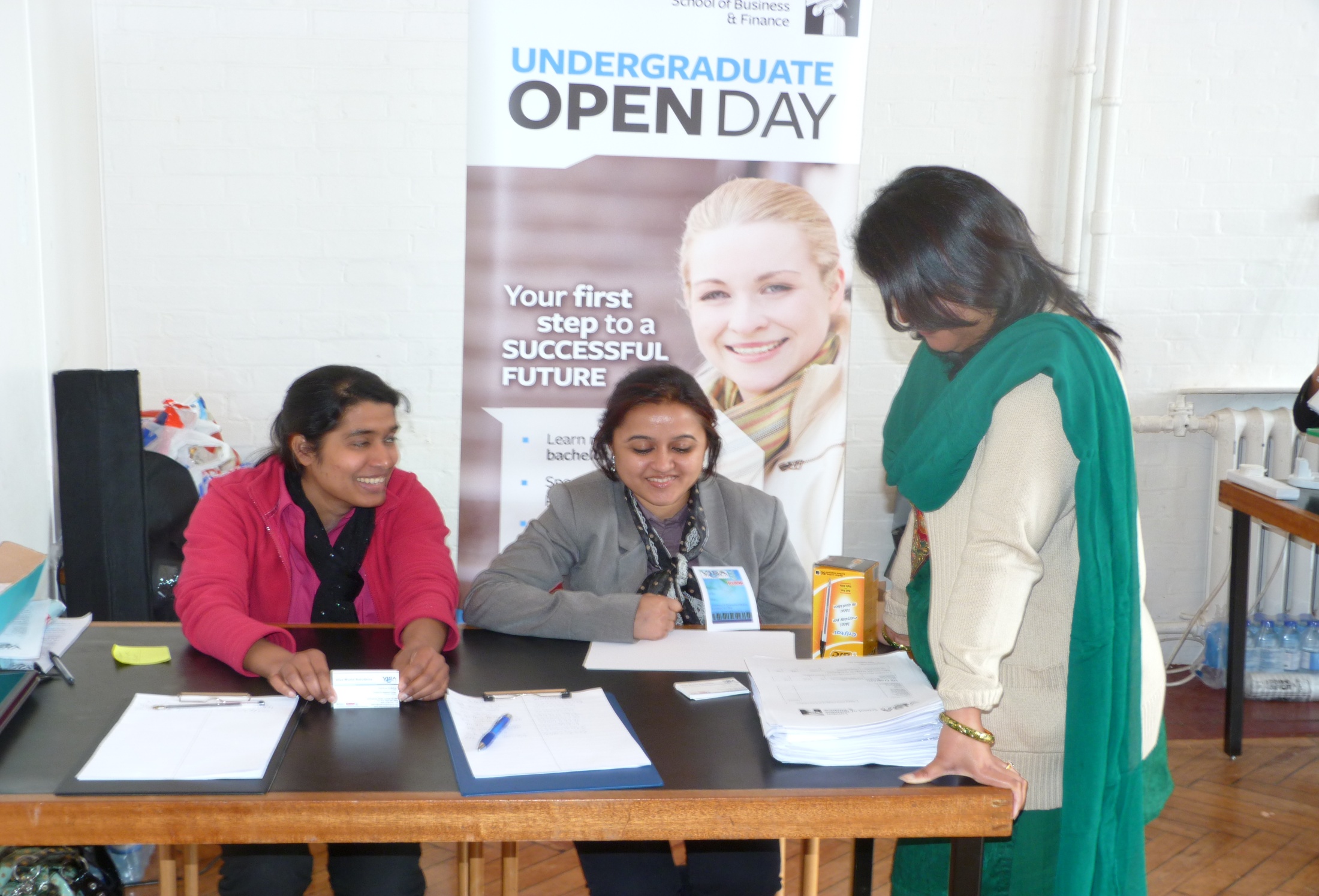 Our colleagues on open day
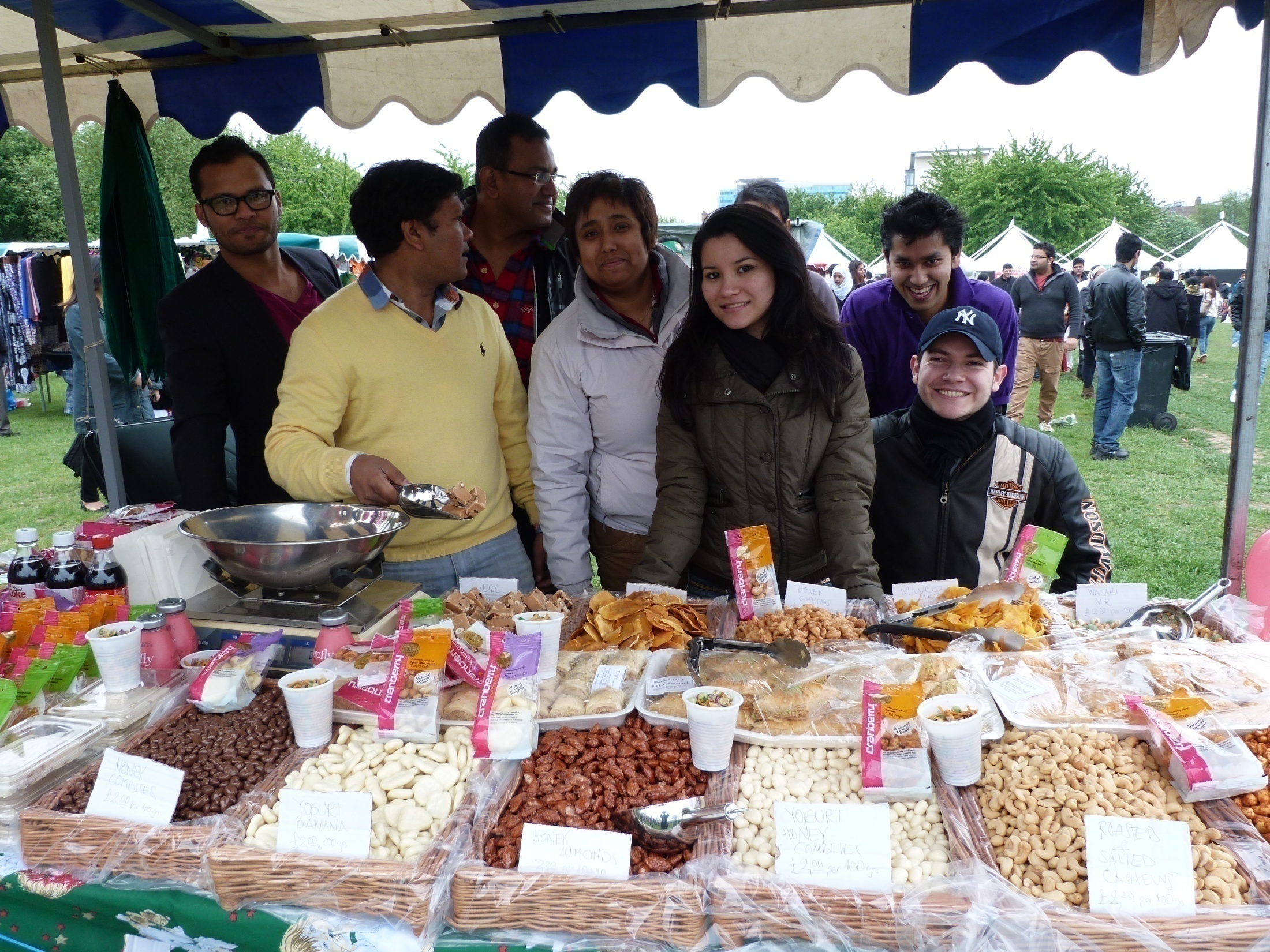 Visa World Solutions Attend Bengali new years celebration in london
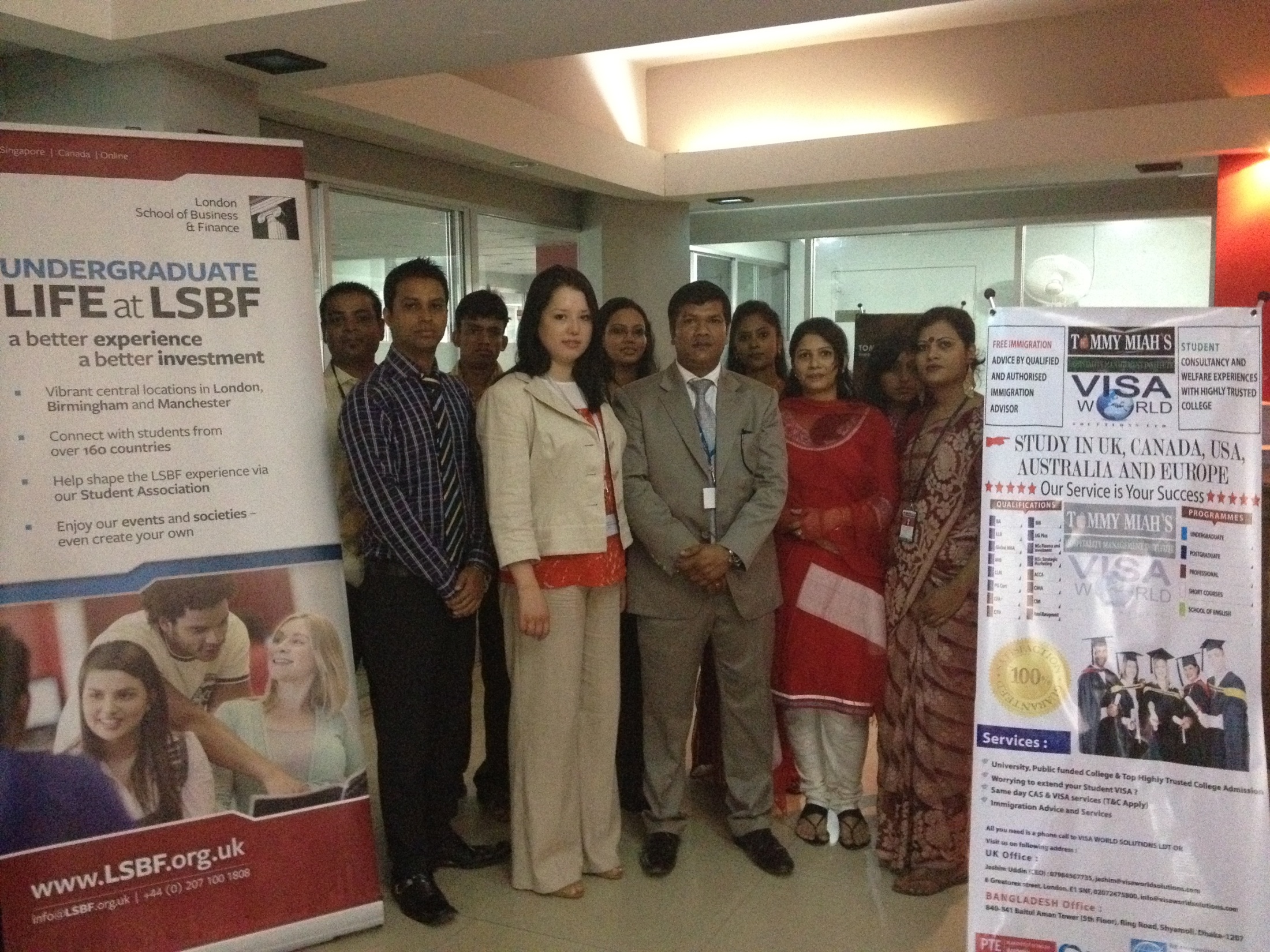 Visa World Solutions and Tommy miah Organised spot admission in Dhaka Bangladesh
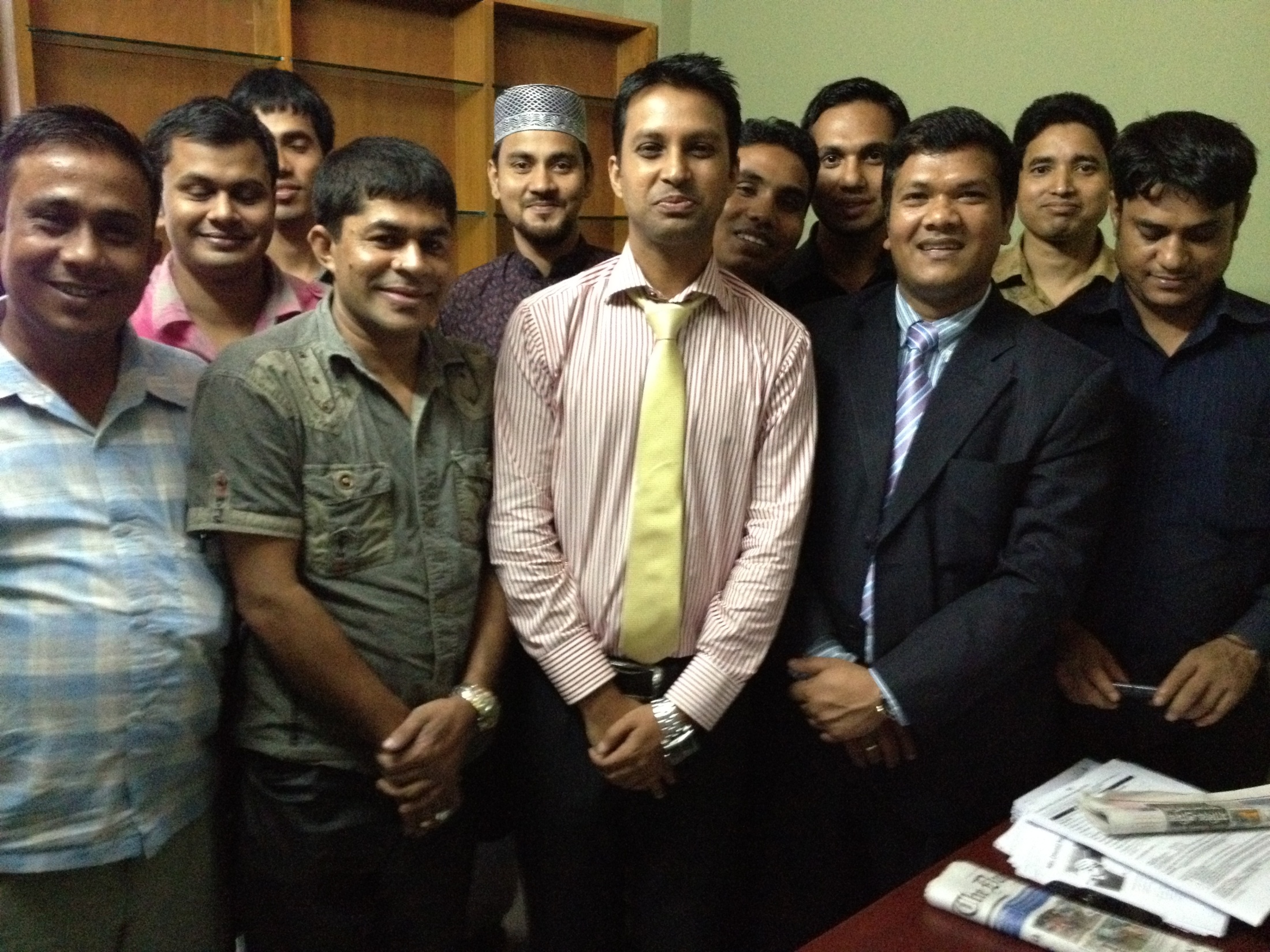 Visa World Solutions Sub Agents- Bangladesh
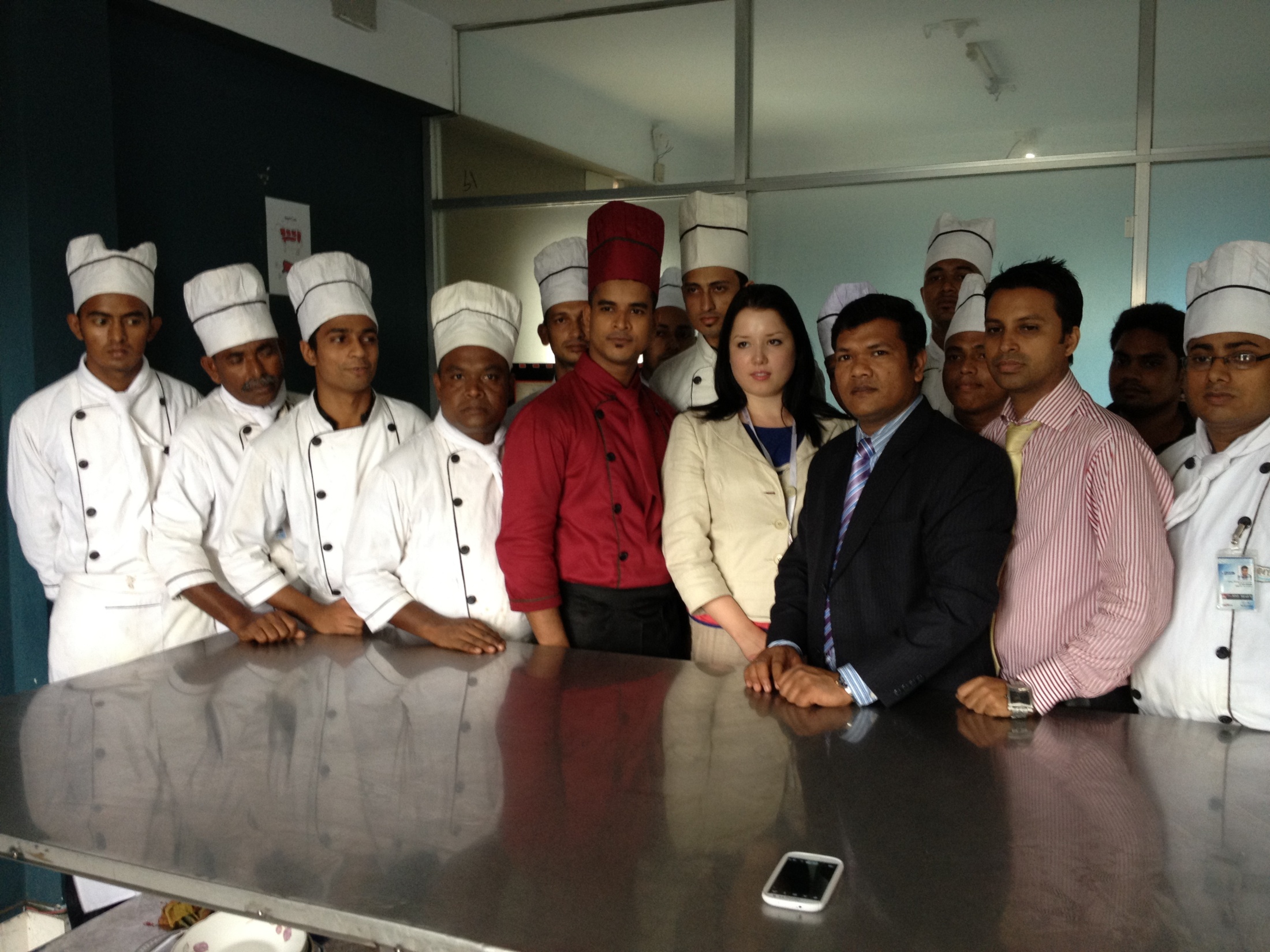 Visa World Solutions and Tommy miah Organised spot admission in sylhet-Bangladesh
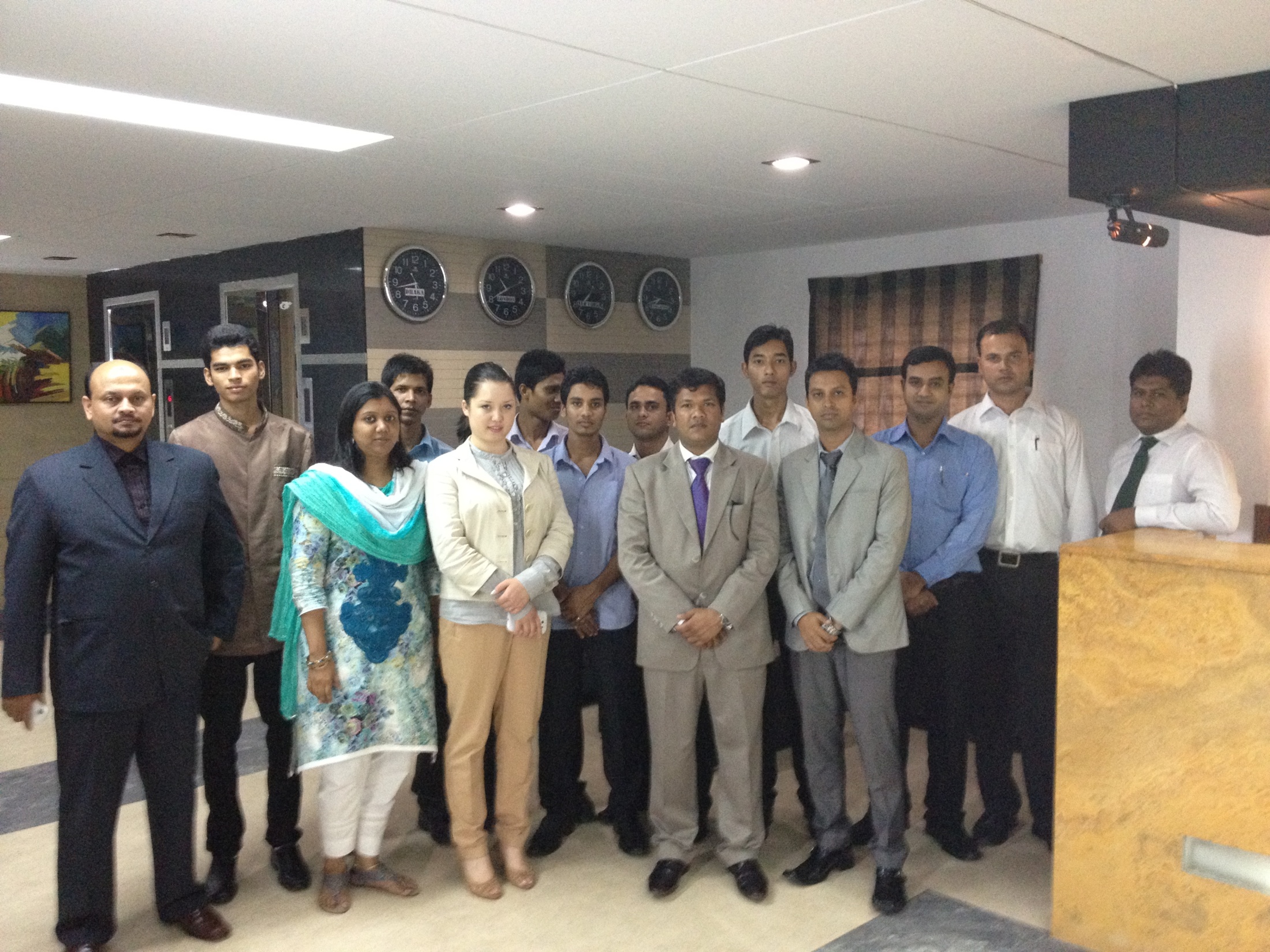 Visa World Solutions and Tommy miah Organised spot admission in sylhet-Bangladesh
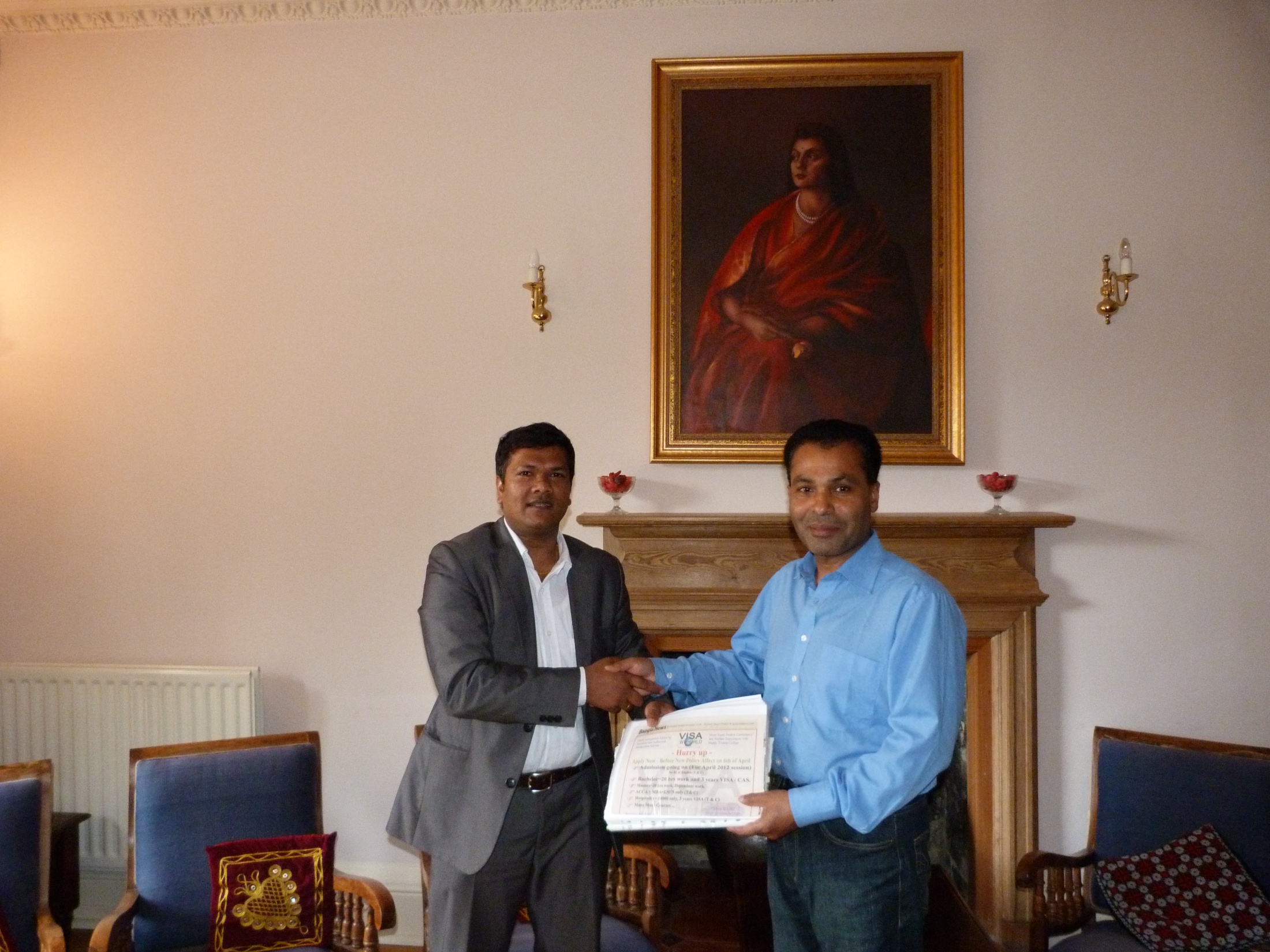 Visa World Solutions and Tommy miah signed a agreement to work together for recruiting Bangladeshi students
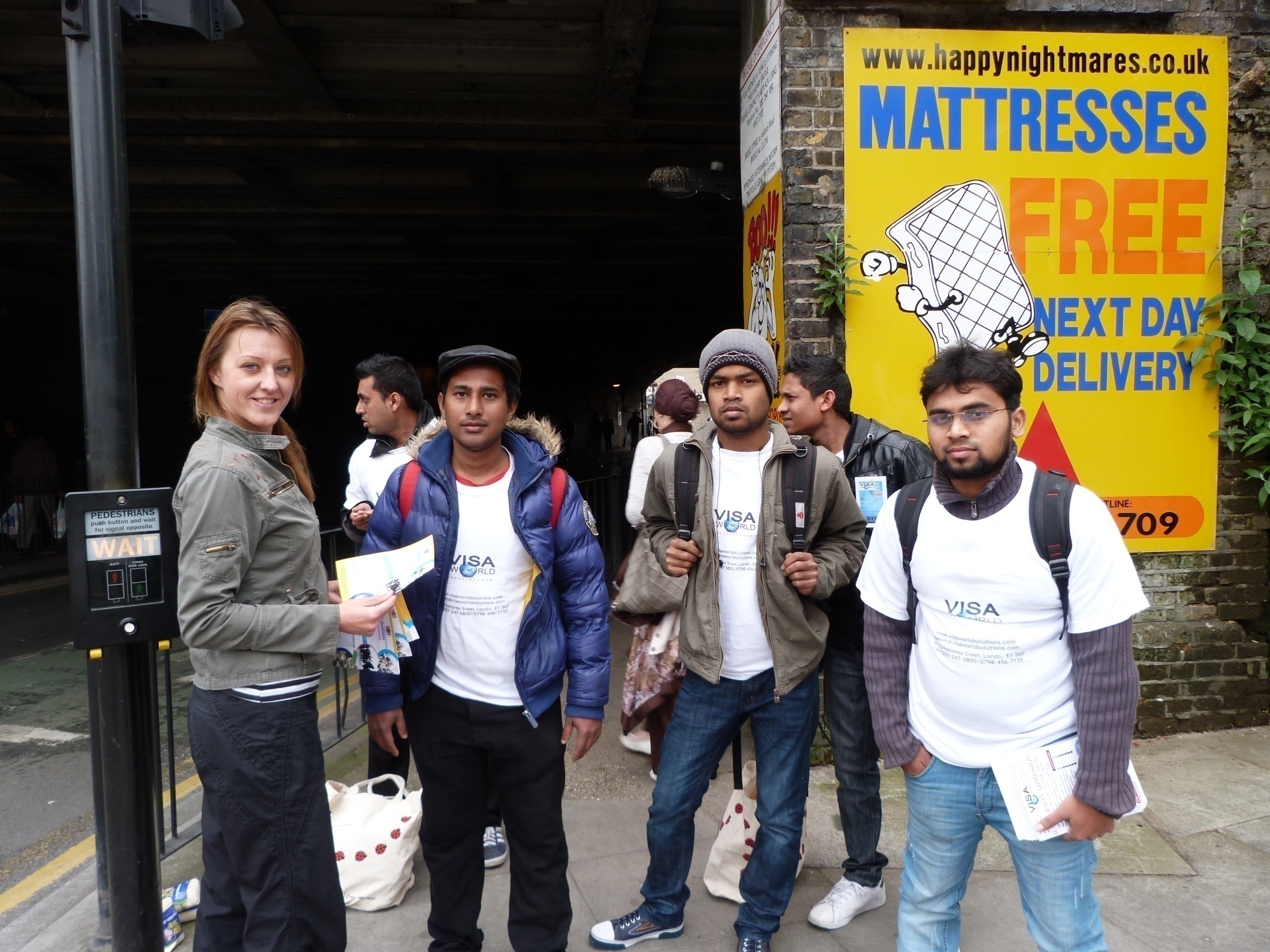 Our marketing team doing leafleting
Bangladeshi Famous Singer visited Visa World Solutions and recommends students
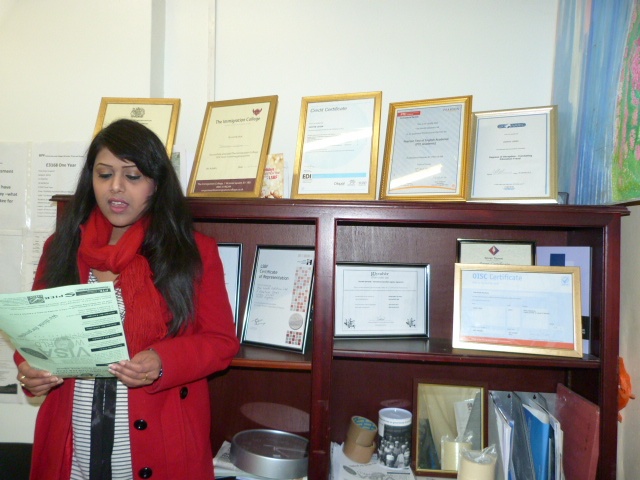 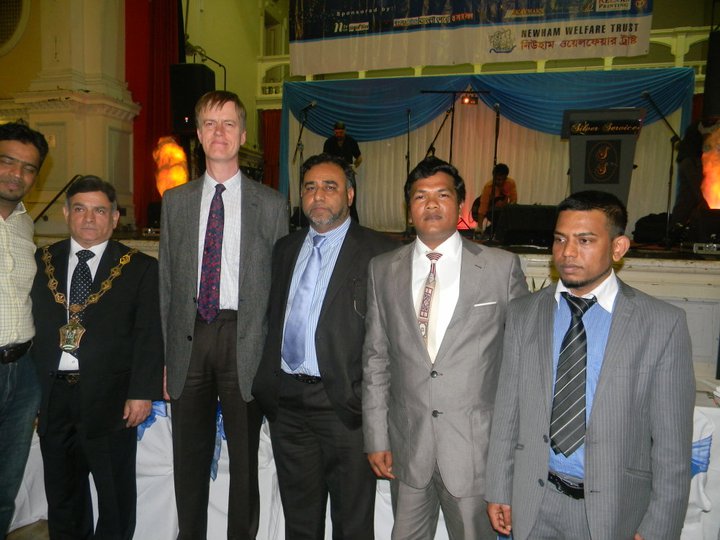 MP,MAYOR ,COUNCILOR AND COMUNITY LEADERS WITH VISA WORLD SOLUTIONS CEO JASHIM UDDIN
PEARSON VISITED TO VISA WORLD SOLUTIONS
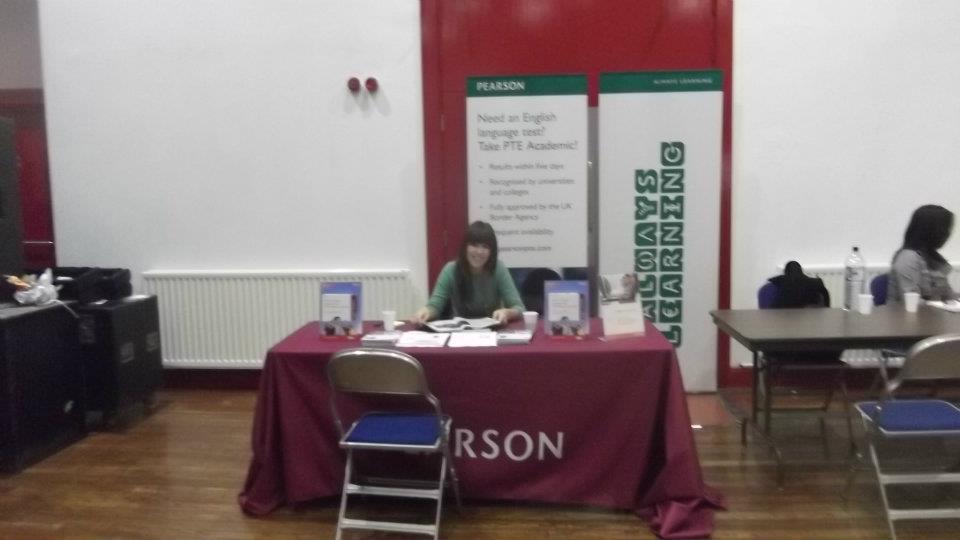 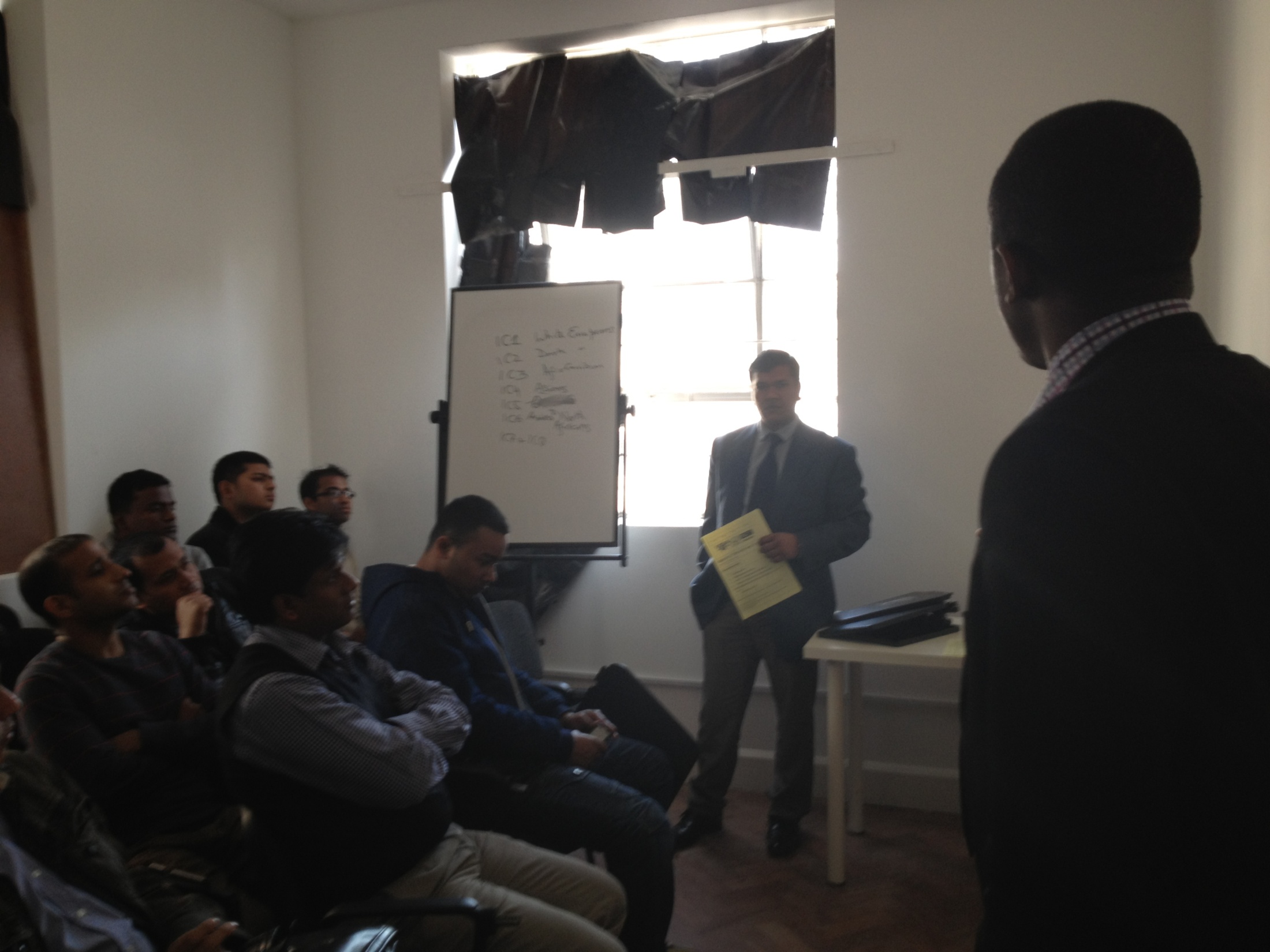 Agent training and presentation during randomly college suspended by UKBA
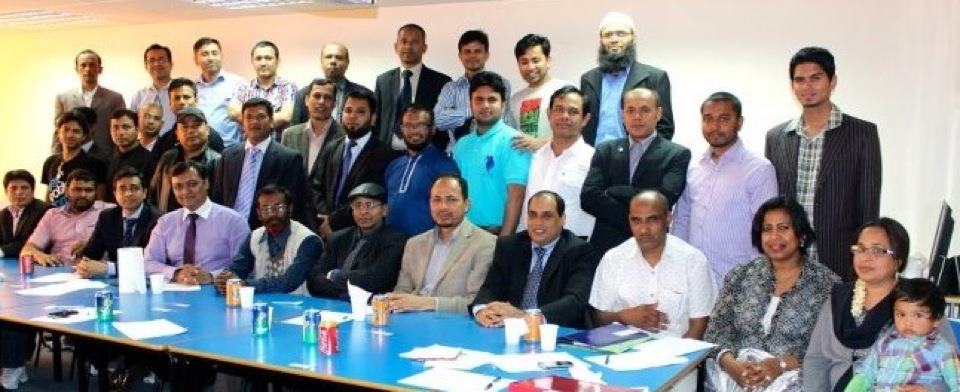 Community and volunteer work
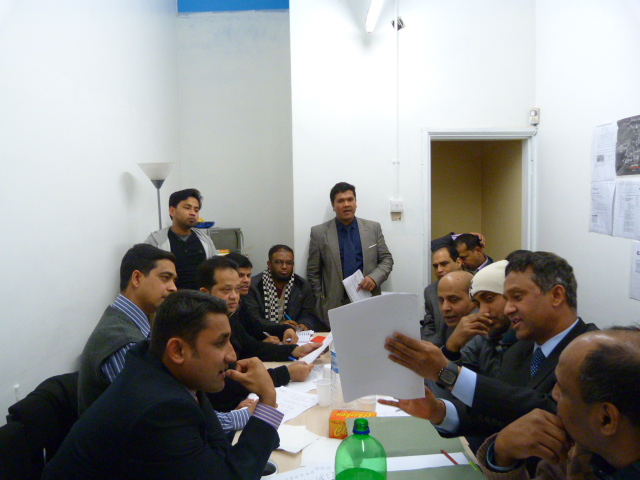 Community meeting into visa world solutions’s office and jashim uddin hosting
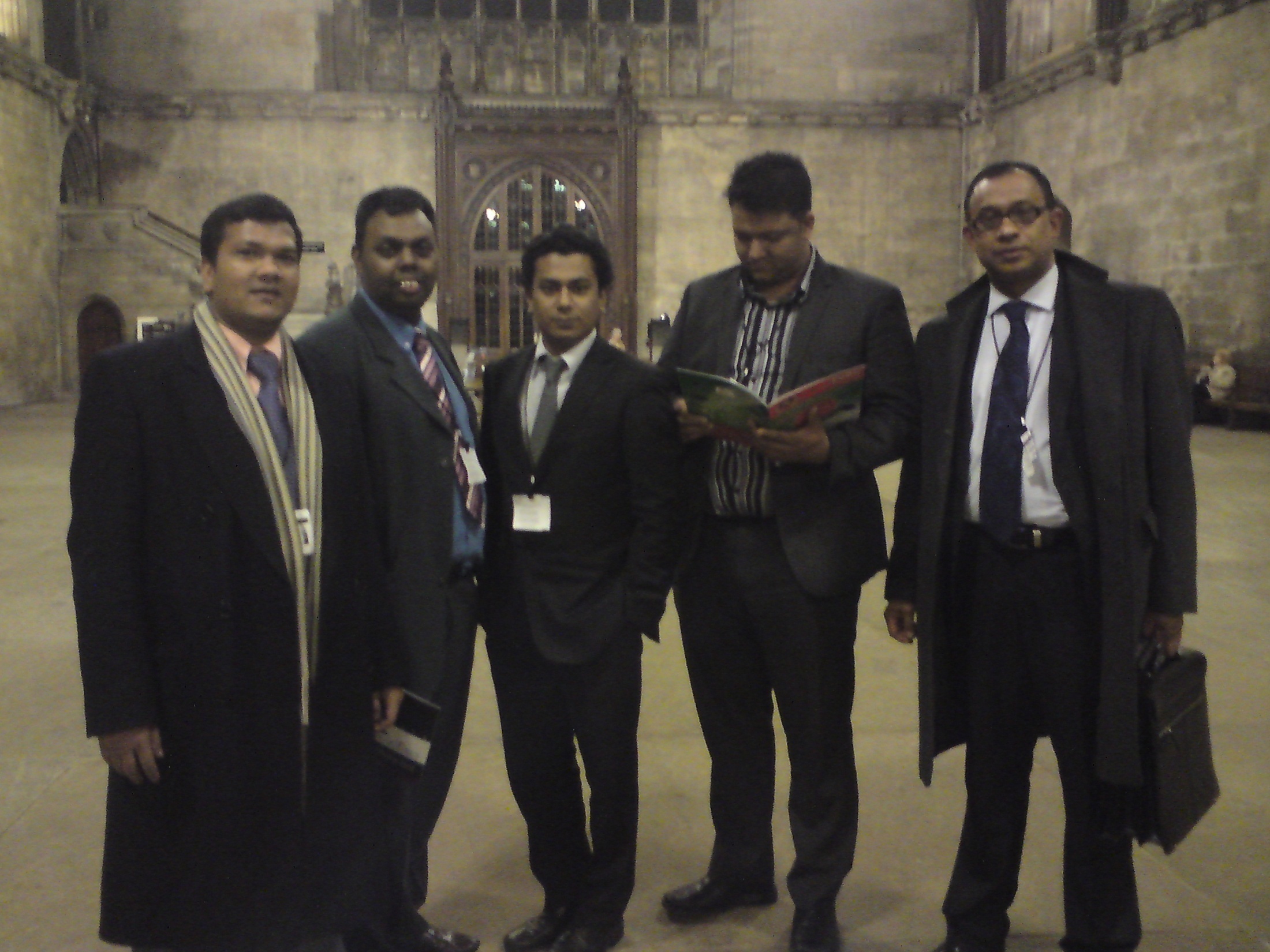 Community meeting in British parliament
Celebrate after successfully enrolled many students
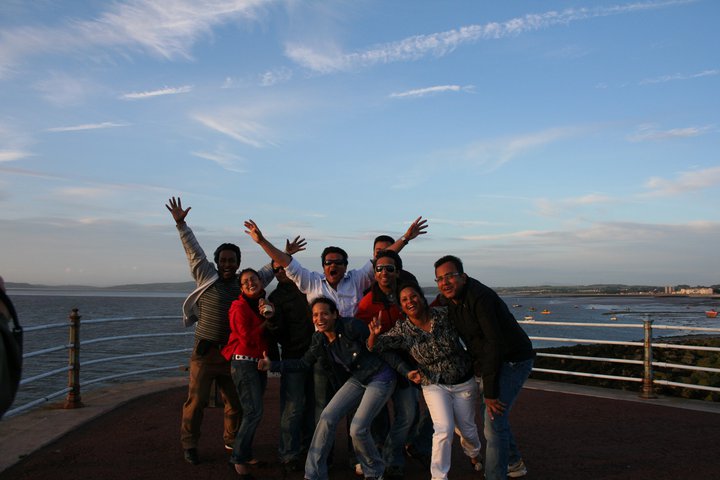 Social activities with students
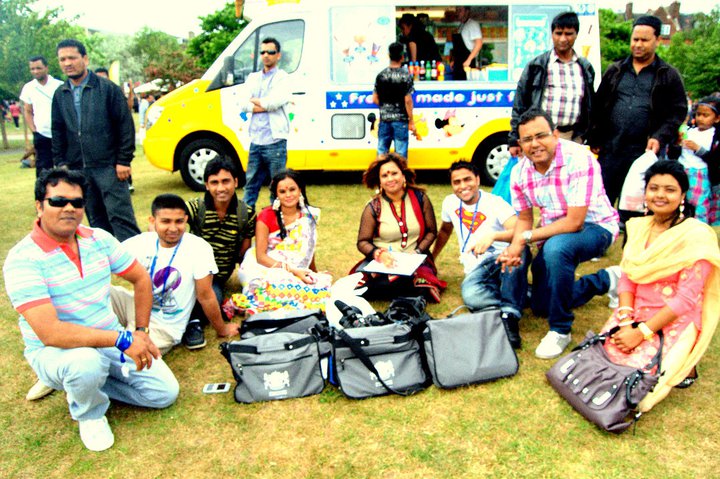 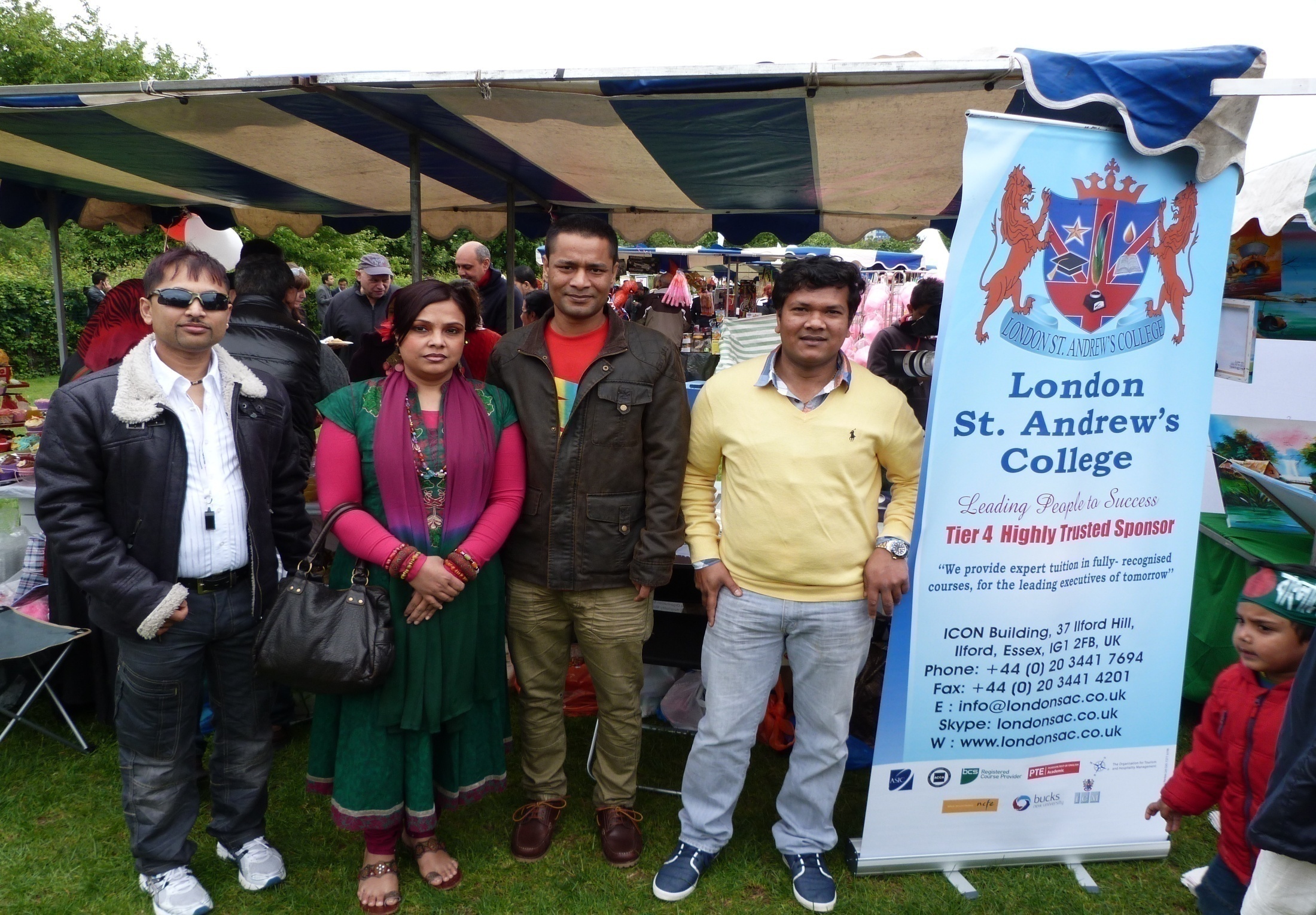 Social activities with students
Meeting with group of students and teachers
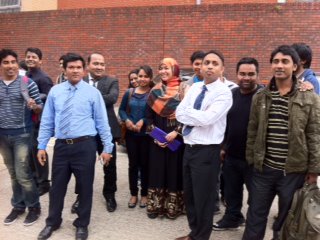 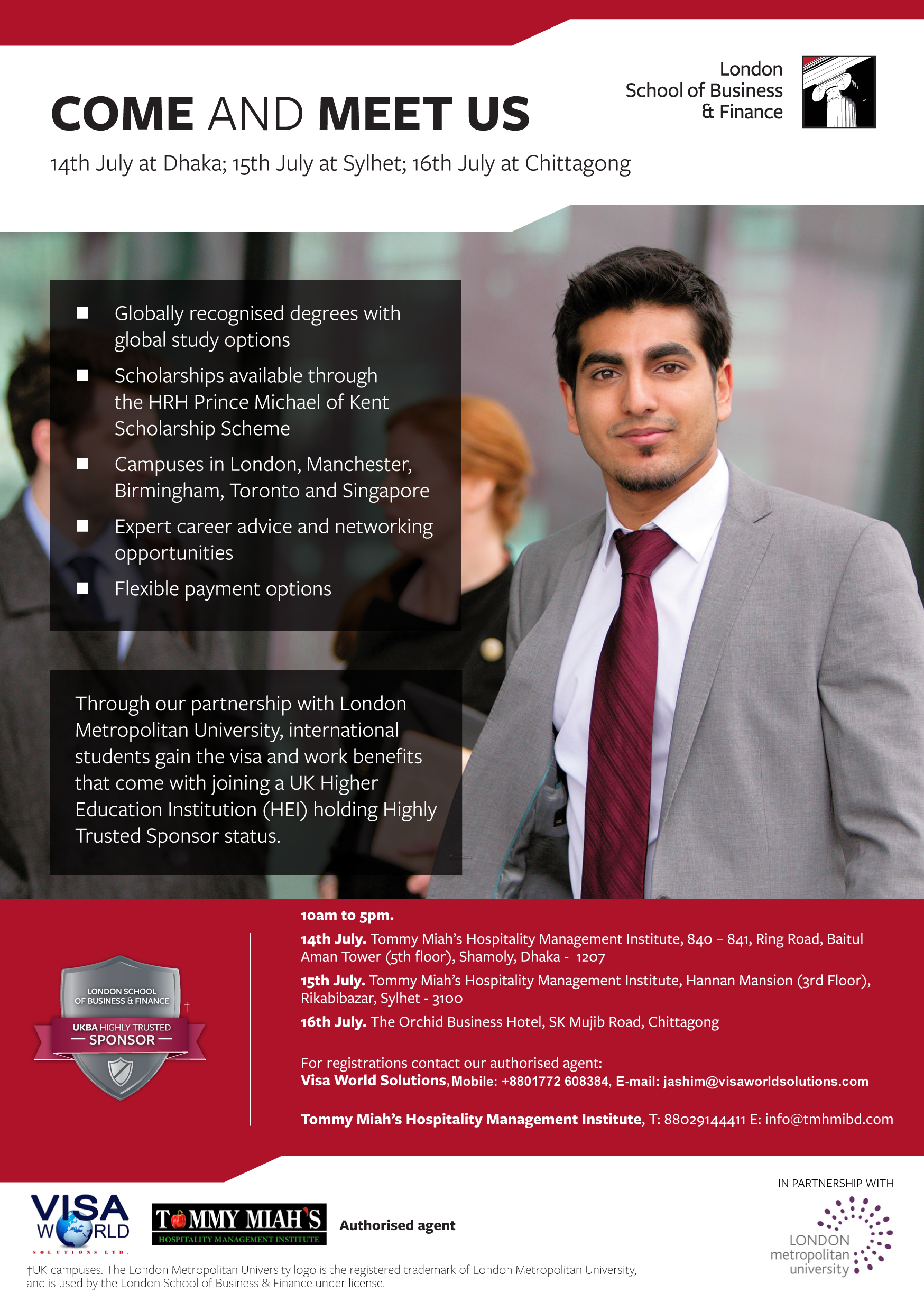 Sheraton Heathrow education seminar
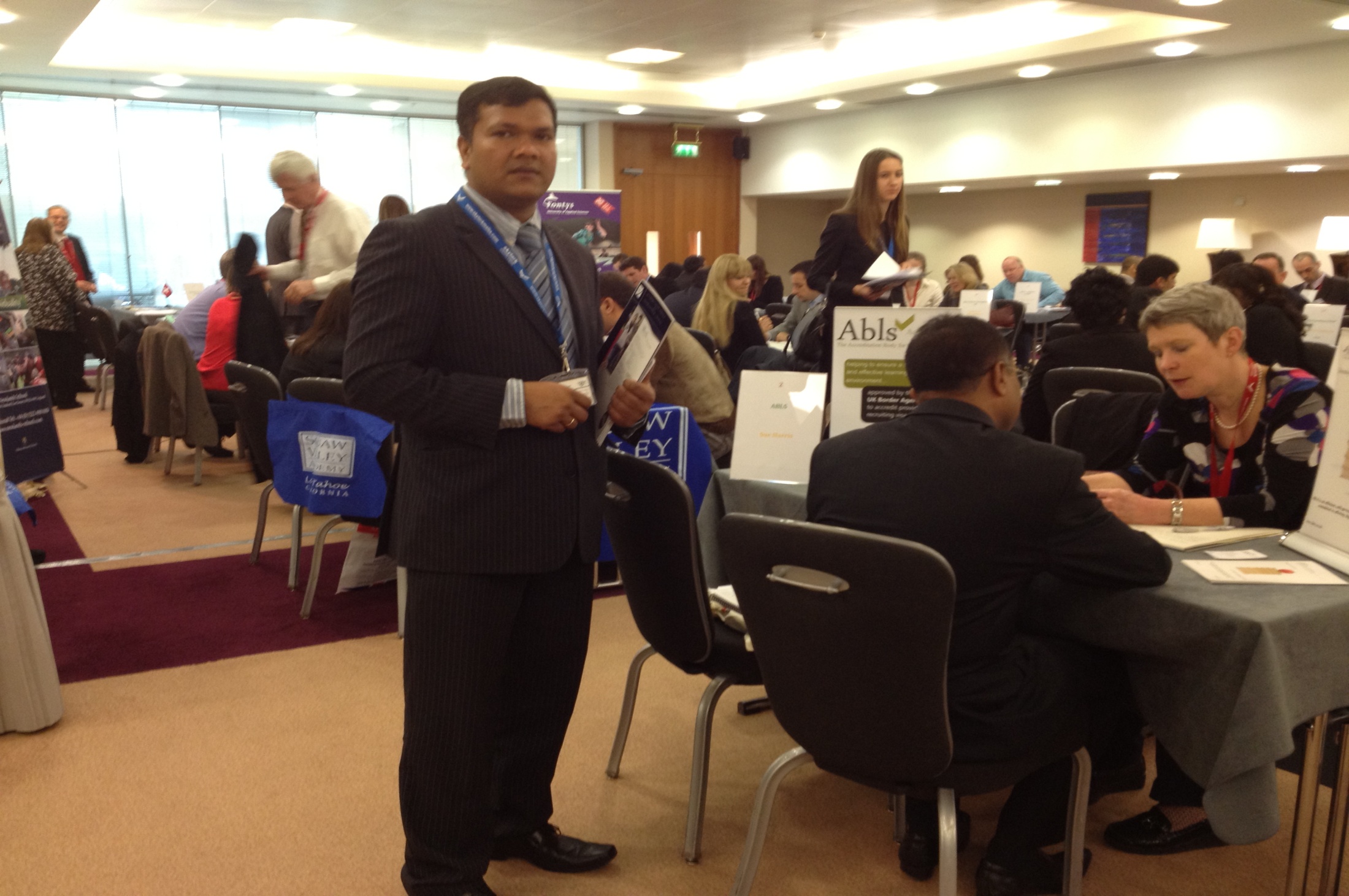 Sheraton Heathrow education seminar
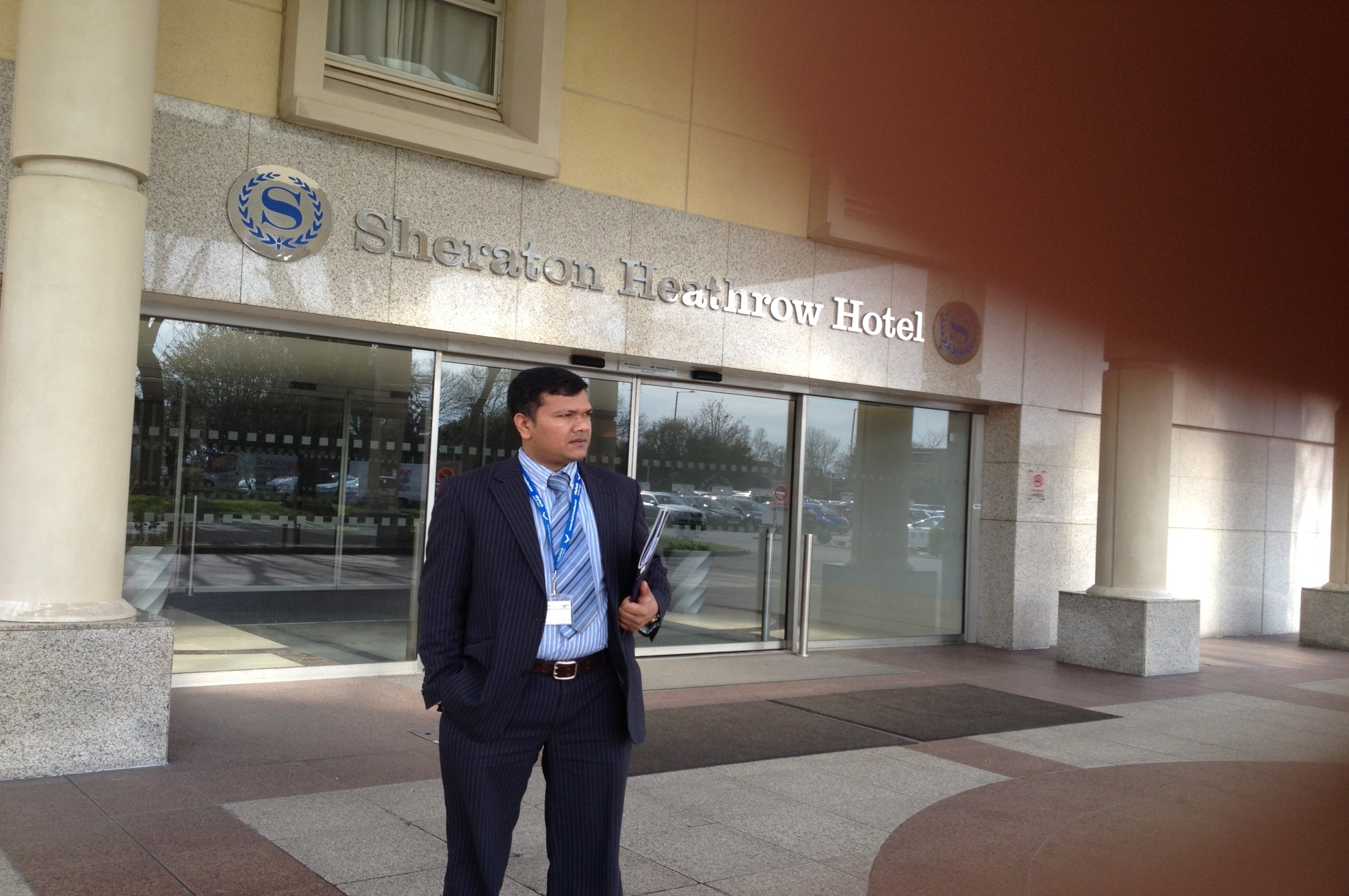 Arsenal Stadium international agent fair –London
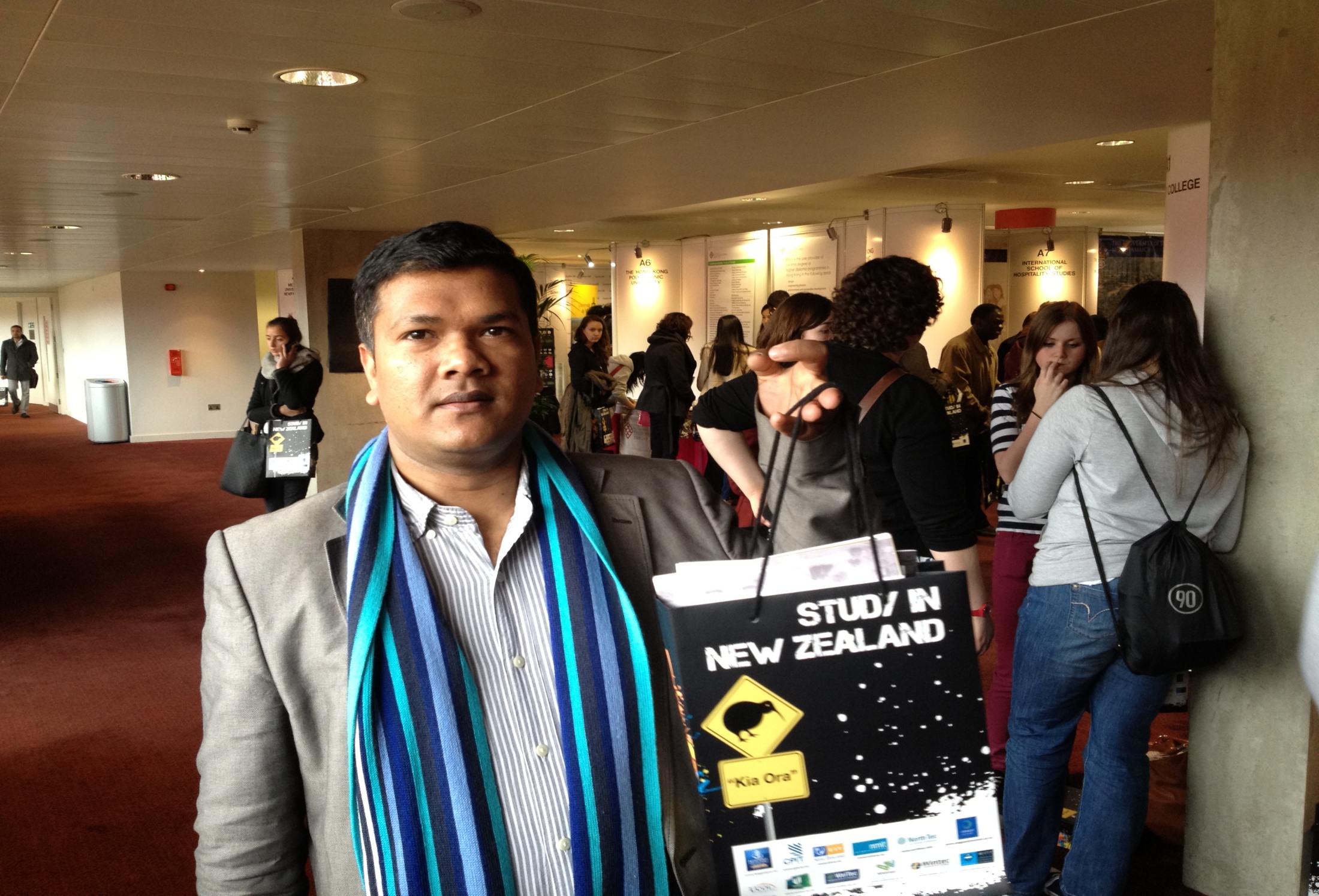 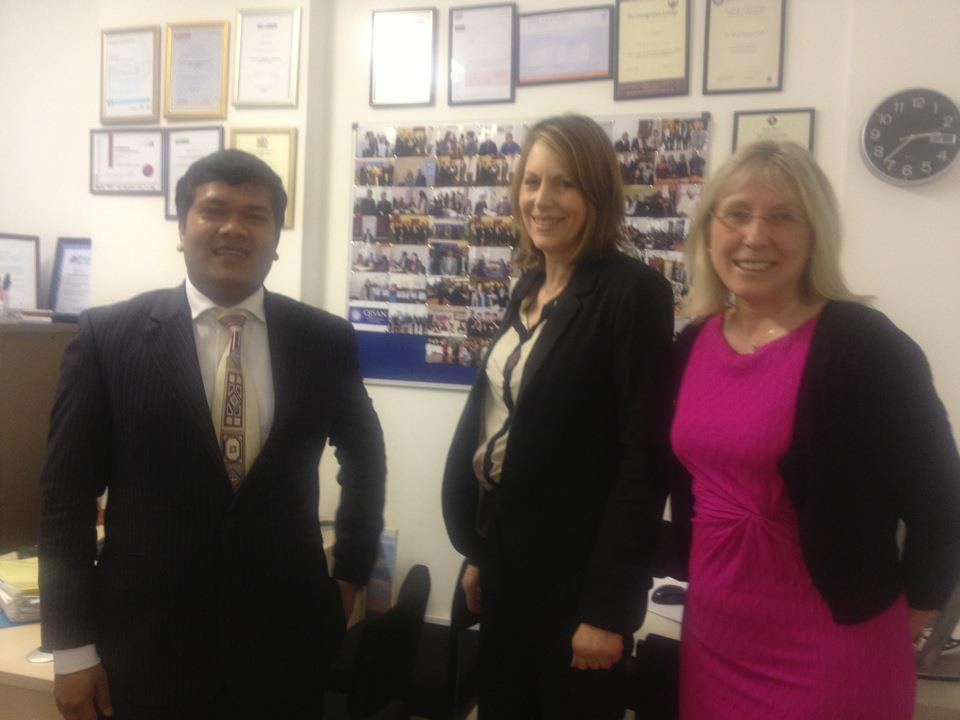 Peterborough College visit visa world solutions
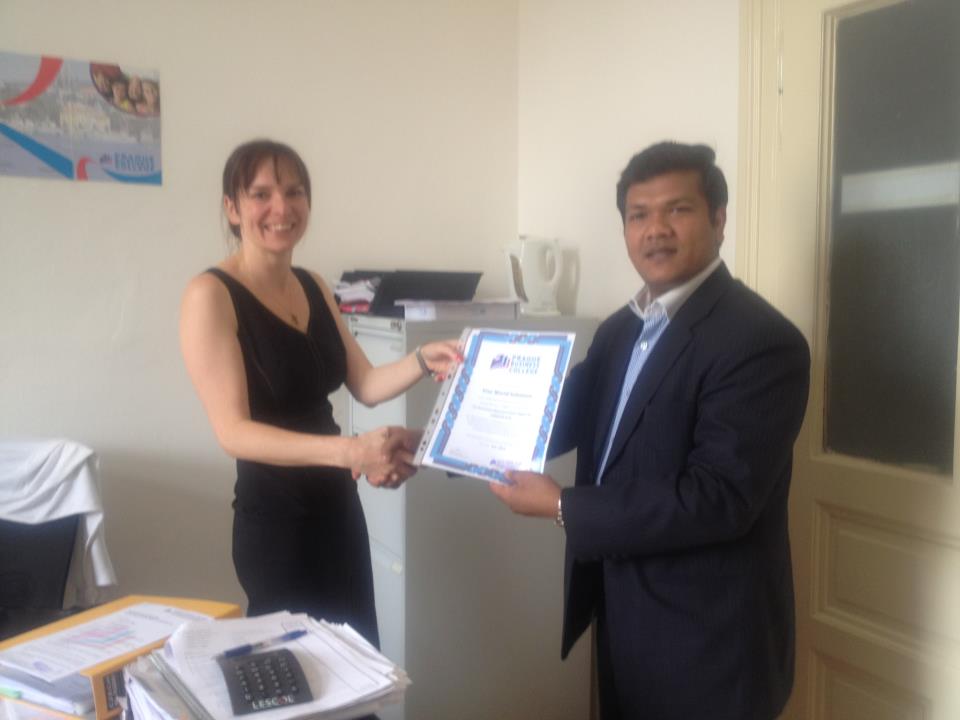 Prague Business College – Prague city
Meeting with Denmark Bangladeshi Student Association at Copenhagen.
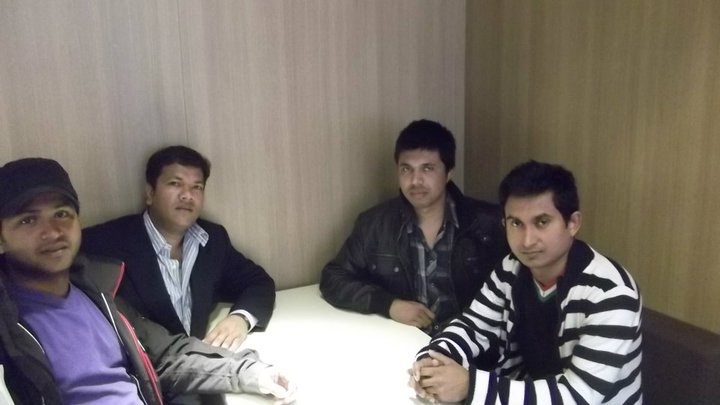 Copenhagen university –Denmark
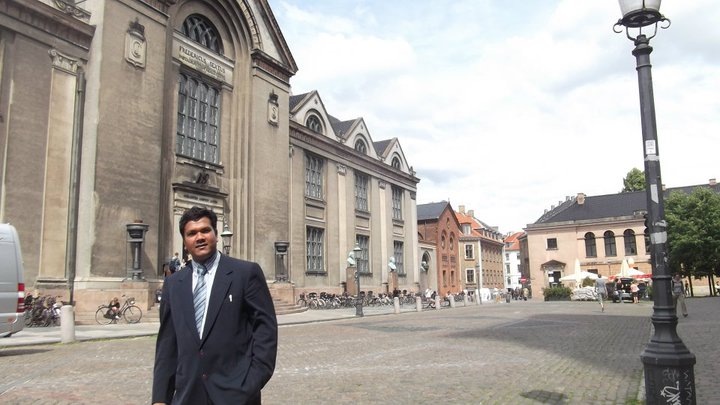 Stockholm University - Sweden
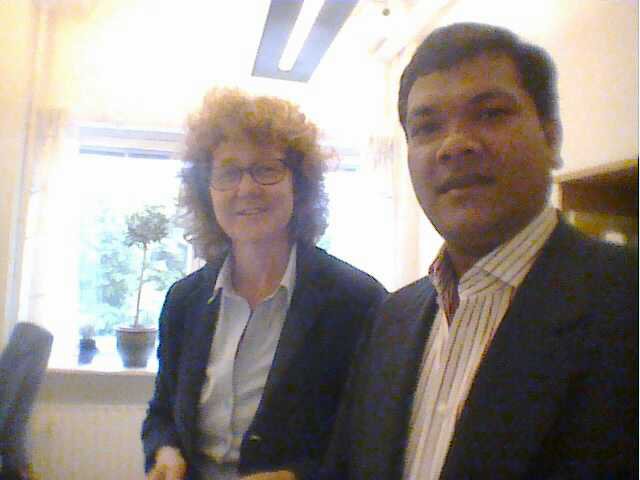 Stockholm University - Sweden
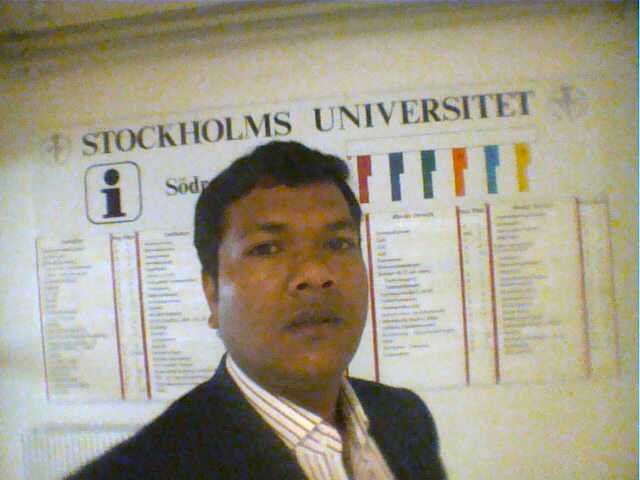 African education seminar
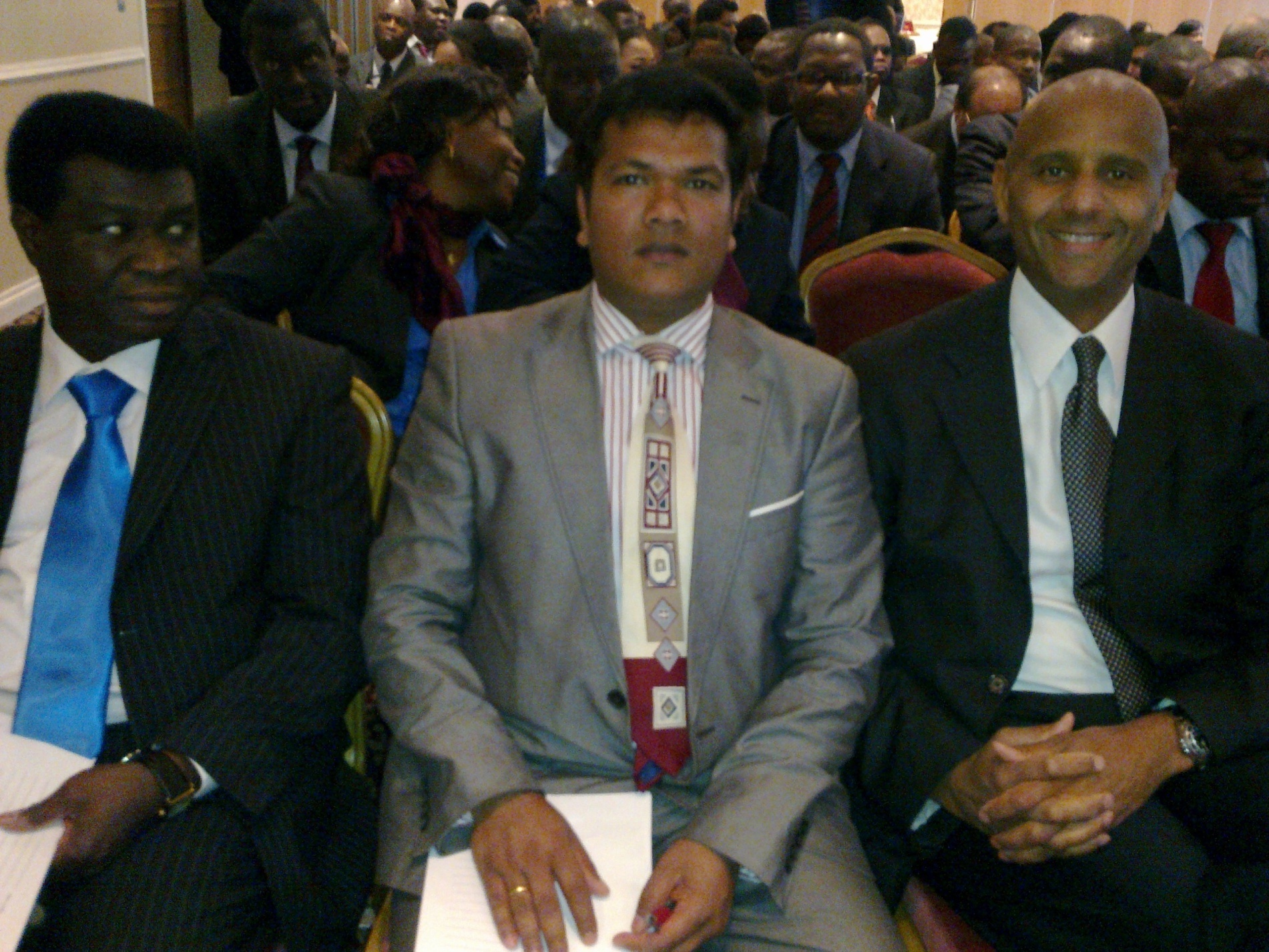 Hospitality Practical Training from celebrity chef – London
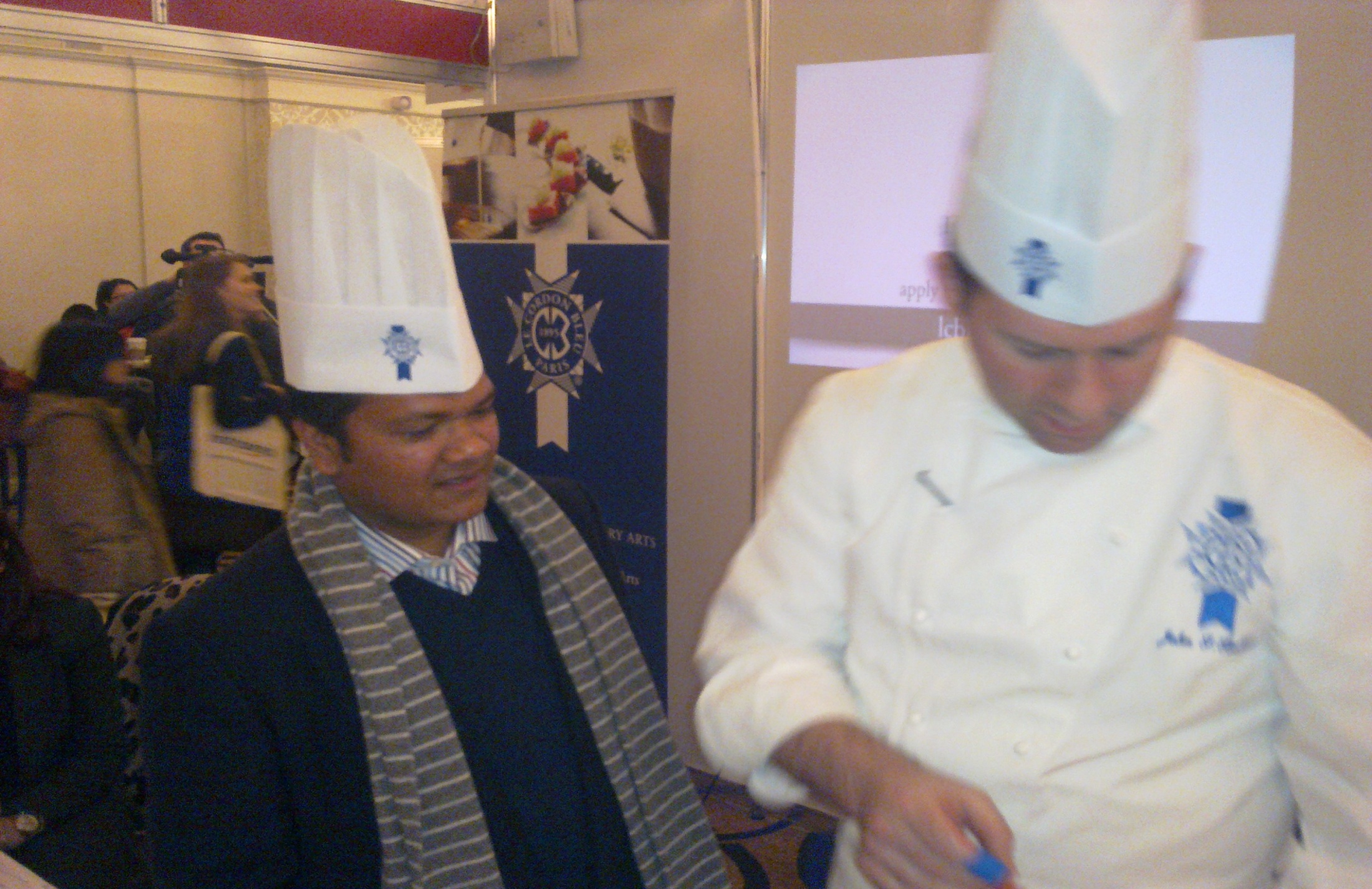 Hospitality Practical Training from celebrity chef – London
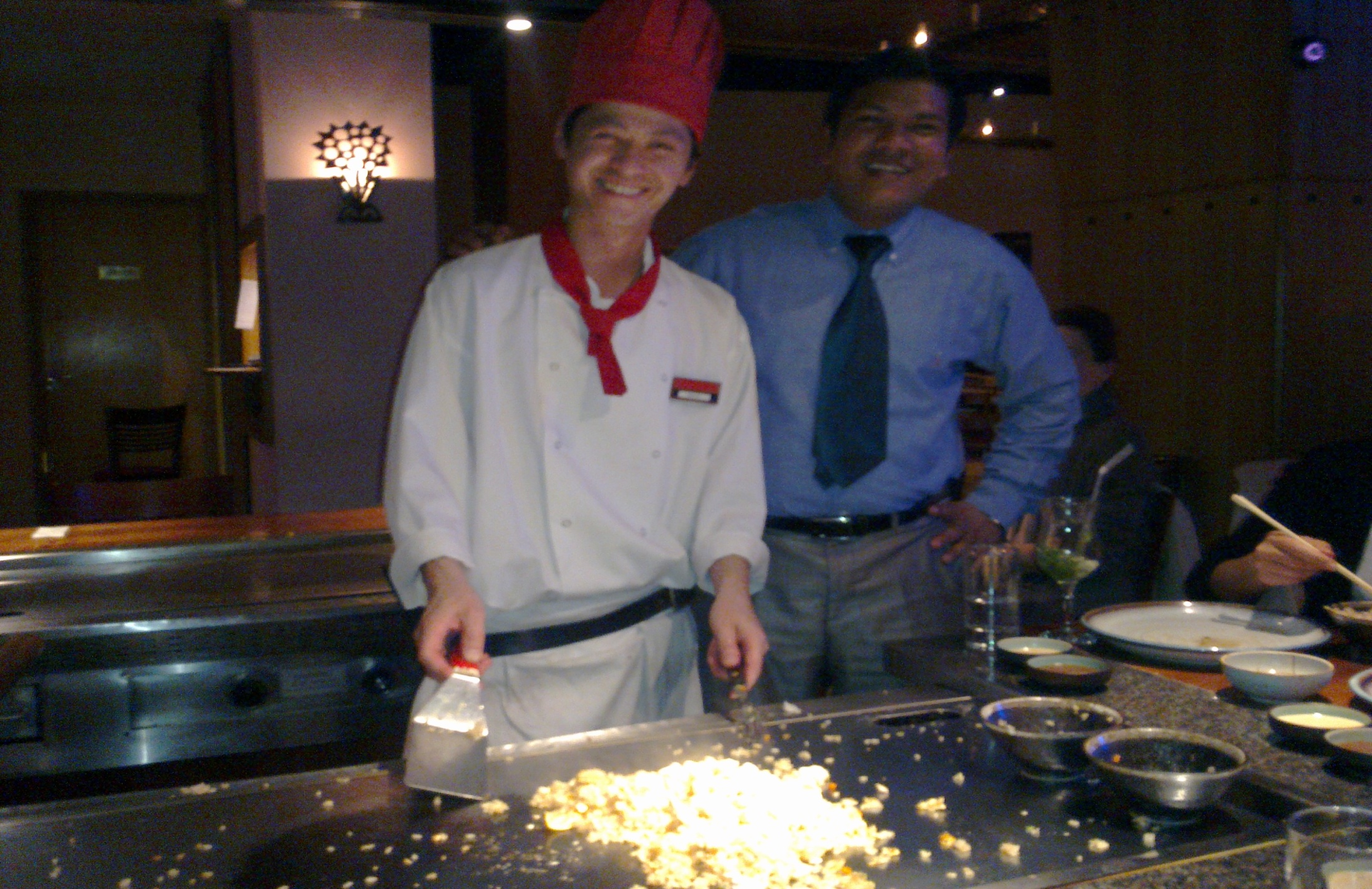 Hospitality Practical Training from celebrity chef – London
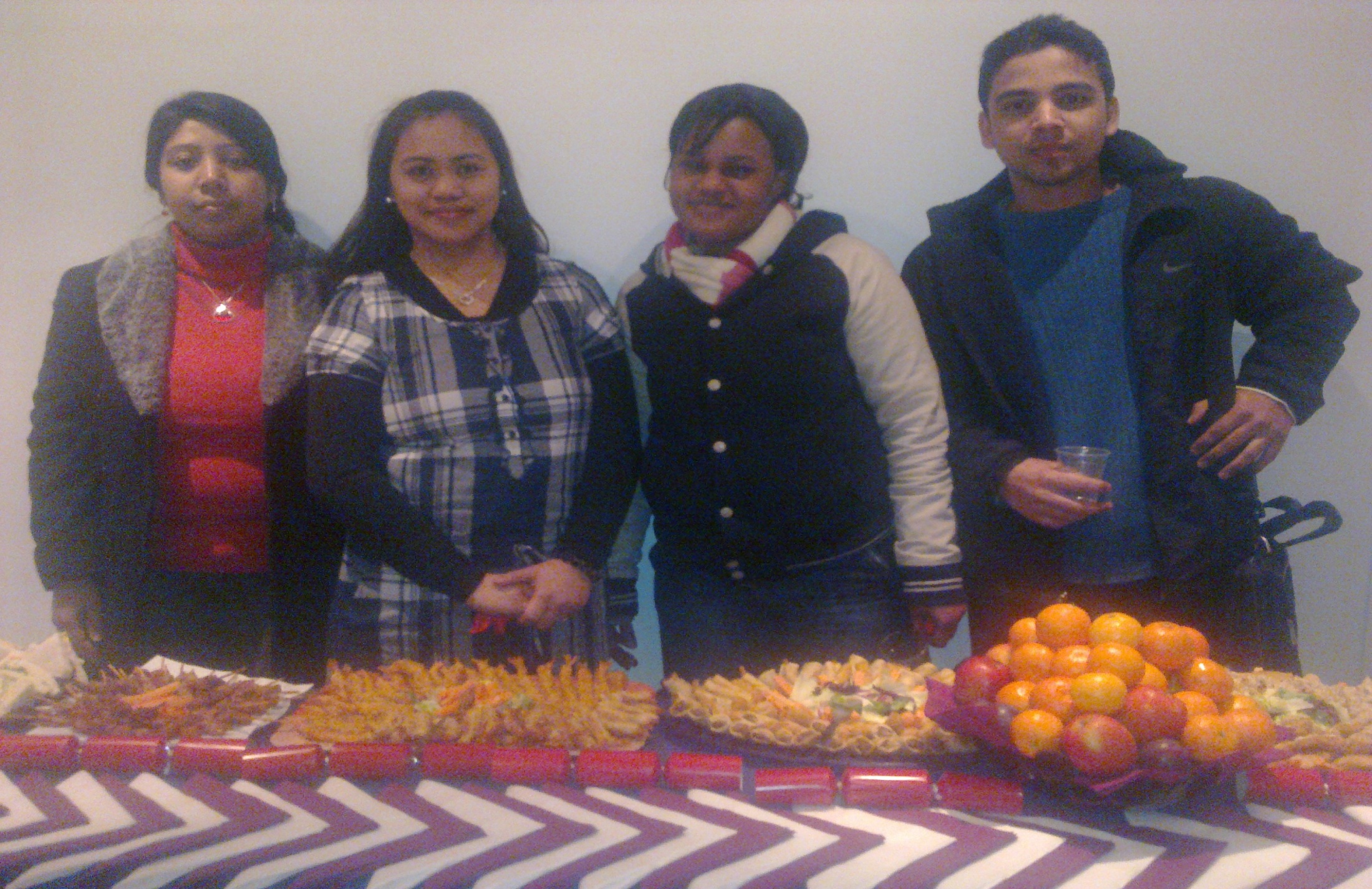